What do you think the message of this cartoon is?
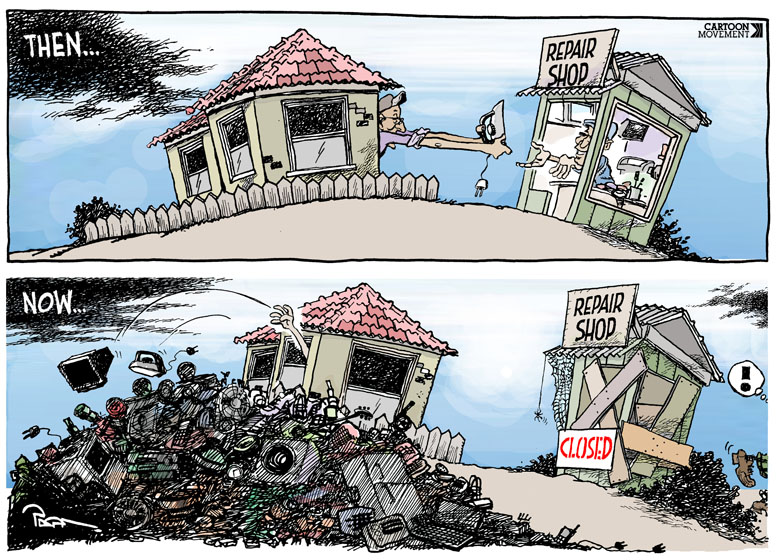 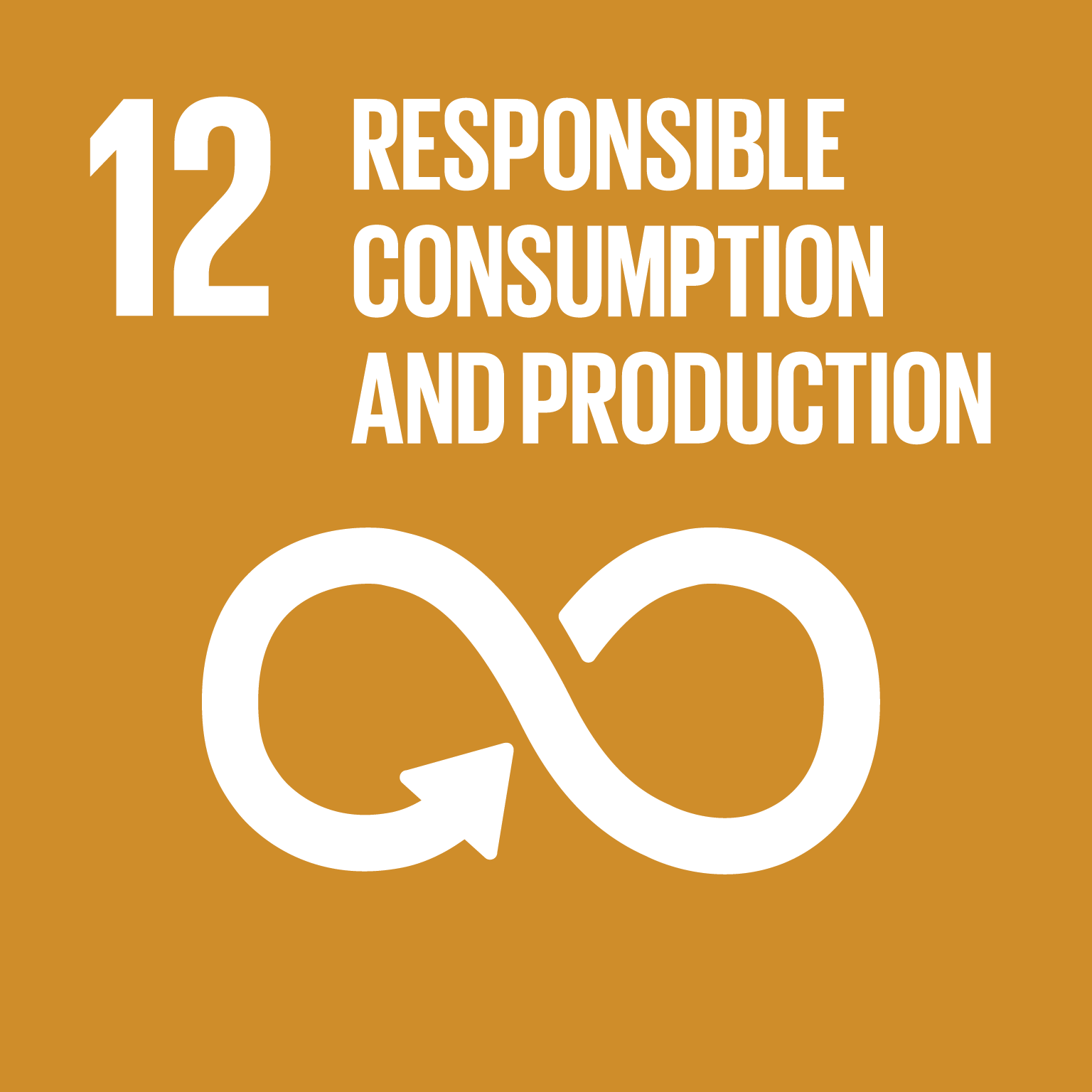 What: How can we be more responsible in our consumption and production?

Why: To understand how we could conserve our resources for the future

How: To research a variety of ways in which we can be more sustainable with our consumption practices and learning about how production can be made more sustainable through the circular economy
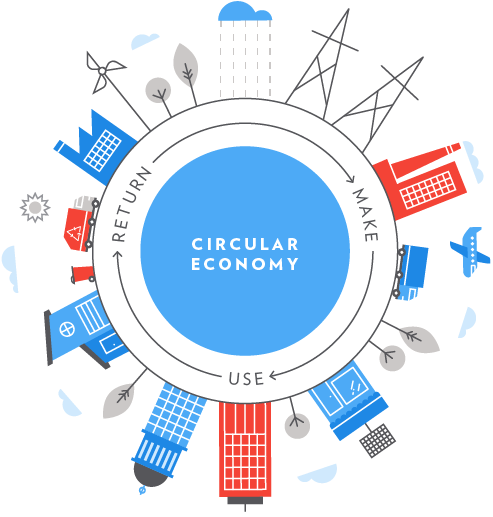 What goods do you use every day?
Toiletries
Digital devices
Task: Fill in your ‘goods wheel’ with items that you use on a normal school day.

Then: Categorise these items into items that you only use once and then throw away and items that you can reuse.

BONUS: Can you think of any items that you throw away after one use but that you could replace with one you reuse?
Drink
Fresh food
Goods Wheel
Packaged food
Machines
Challenge: Can you categorise these into products that you could source from the USA and those that you couldn’t?
Clothes
Furniture
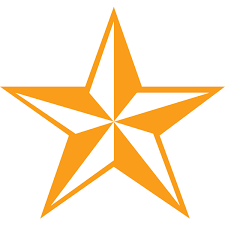 Items that you use once and then throw away
Toiletries
Digital devices
Items that you can reuse
Items that you throw away after one use but could replace with an item you could reuse
Drink
Fresh food
Goods Wheel
Packaged food
Machines
Clothes
Furniture
[Speaker Notes: Model first, then allow students to work through their own examples.
During debrief, discussion of categories is key. Challenge all in the class to think of items they could replace with reusable ones.]
Could you live a zero waste lifestyle?
https://www.youtube.com/watch?v=nYDQcBQUDpw
How can we manage our consumption sustainably? Is less more?L/O: To rank the options for more sustainable consumption
SUSTAINABILITY
Economic leg
Good jobs
Fair wages
Security
Infrastructure
Fair trade
Environmental leg
Zero pollution and waste
Renewable energy
Conservation
Restoration
Starter: Remind yourself of the meaning of sustainability by writing the three key elements of sustainability on the legs of the ‘stool of sustainability’ on your sheet.
Social leg
Good working conditions
Health services
Education services
Community & culture
Social justice
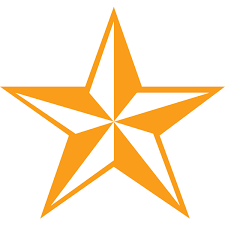 Challenge: Can you write a definition of ‘sustainable’?
3-legged sustainability stool
SUSTAINABILITY
Economic leg
Good jobs
Fair wages
Security
Infrastructure
Fair trade
Environmental leg
Zero pollution and waste
Renewable energy
Conservation
Restoration
Social leg
Good working conditions
Health services
Education services
Community & culture
Social justice
[Speaker Notes: Student copy]
What can world leaders do?
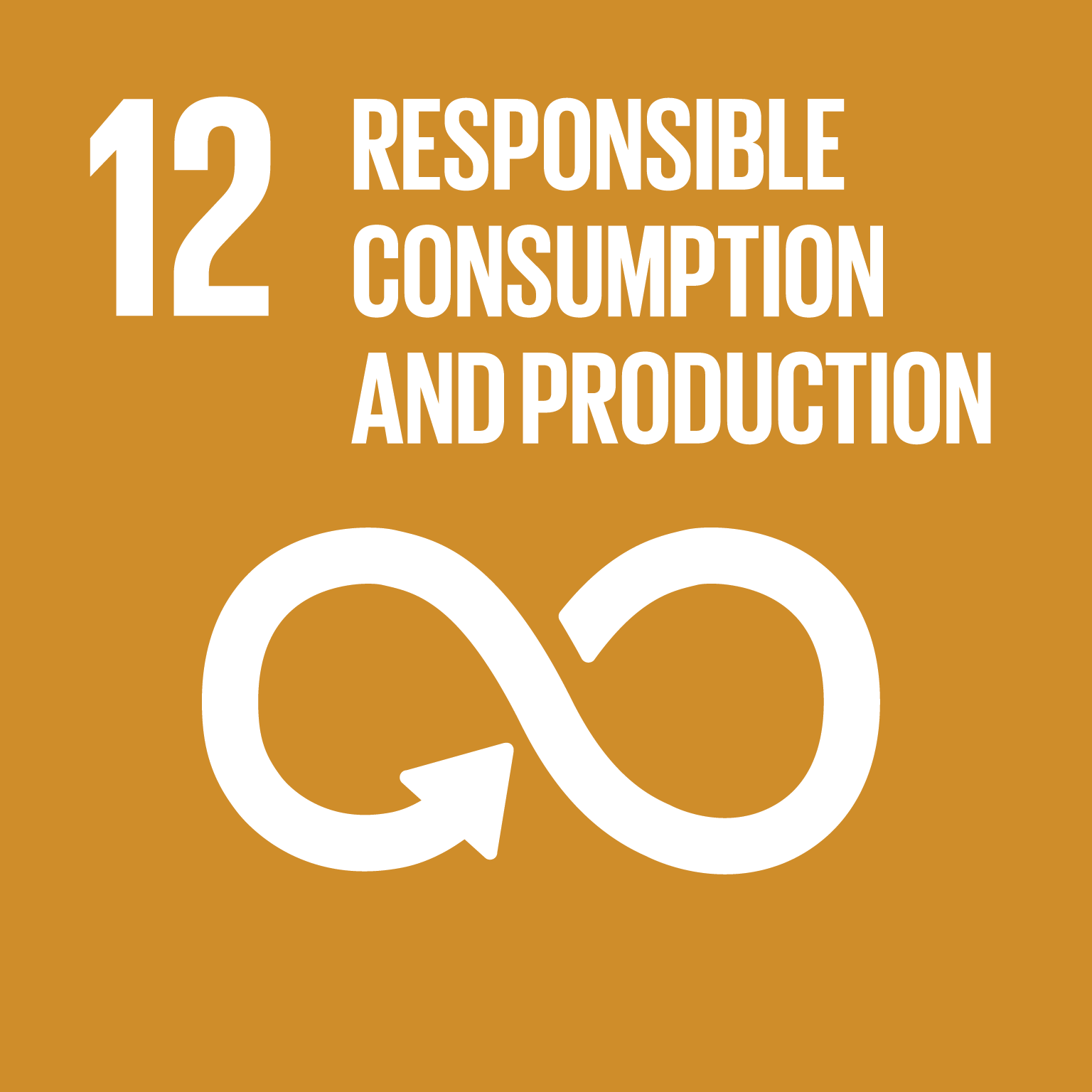 Remember these?
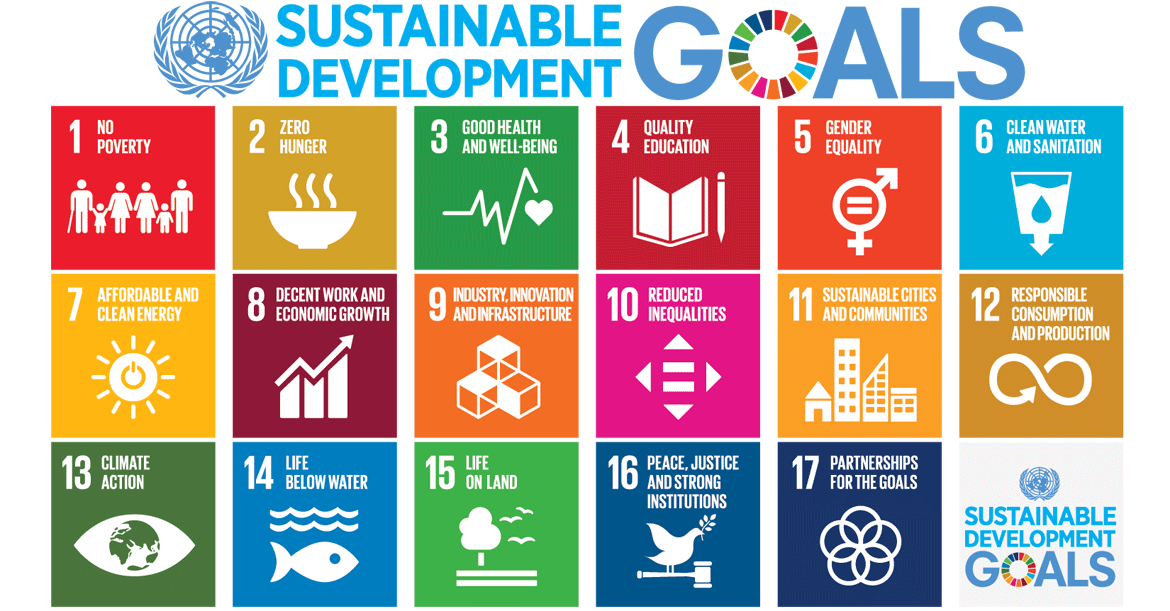 Number 12 is all about responsible consumption!
Explore the interactive resource at the bottom of this web page: https://www.unenvironment.org/explore-topics/sustainable-development-goals/why-do-sustainable-development-goals-matter/goal-12
SDG 12: Responsible consumption and production
Paragraph 28 of the 2030 sustainable Development Goal Agenda reads: “We (Countries) commit to making fundamental changes in the way that our societies produce and consume goods and services. Governments, international organizations, the business sector and other non-state actors and individuals must contribute to changing unsustainable consumption and production patterns, including through the mobilization, from all sources, of financial and technical assistance to strengthen developing countries’ scientific, technological and innovative capacities to move towards more sustainable patterns of consumption and production.
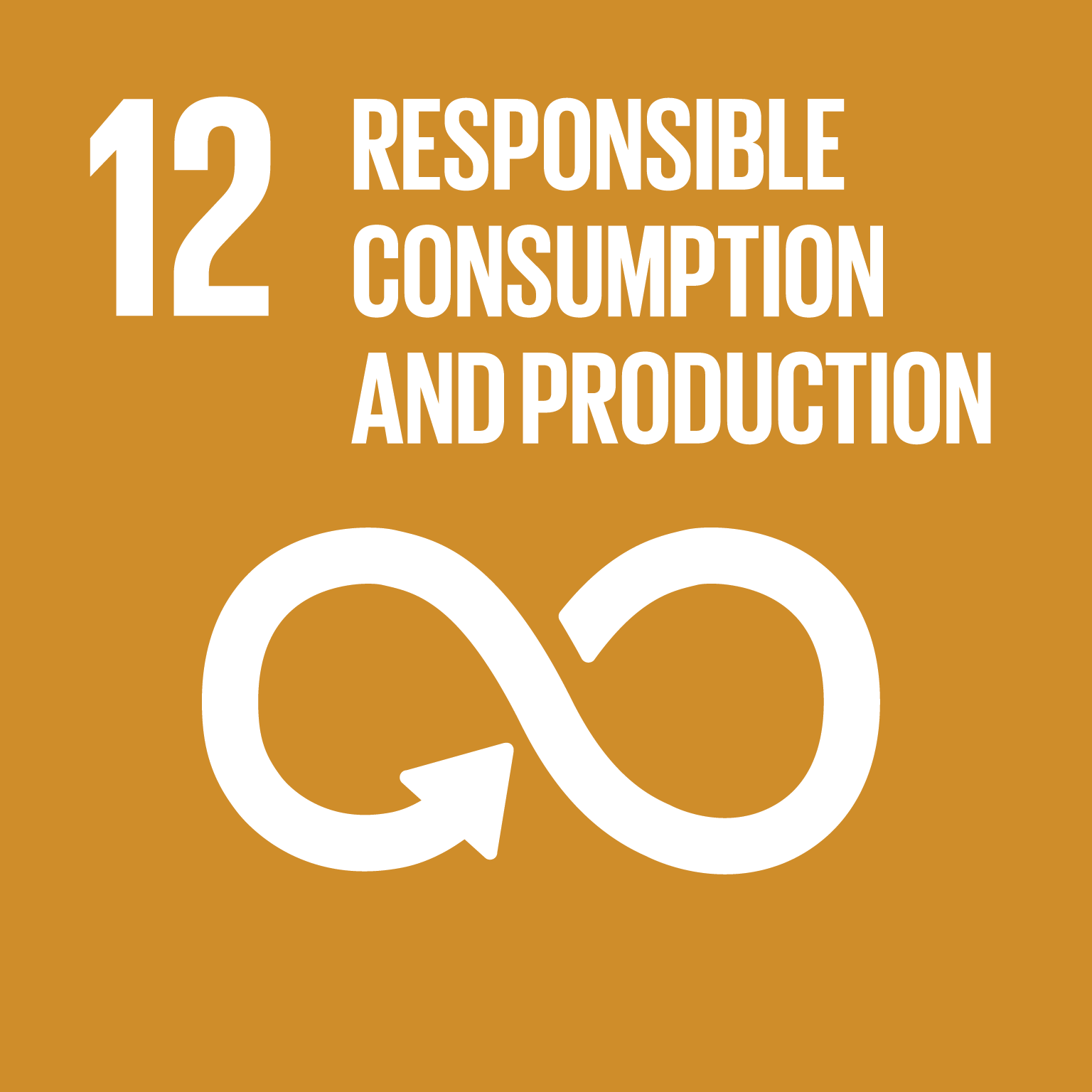 We encourage the implementation of the 10-Year Framework of Programmes on Sustainable Consumption and Production. All countries take action, with developed countries taking the lead, taking into account the development and capabilities of developing countries”
How waste is disposed of?
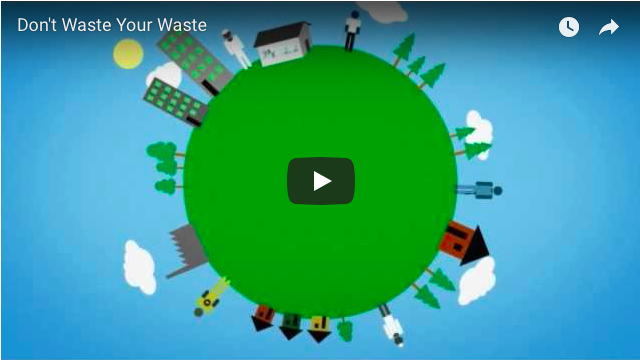 https://www.youtube.com/watch?time_continue=165&v=Kr_DGf77OhM
Study the cartoon below and discuss
1. The theme and message of the cartoon
2. The economic arguments which cause this
3. The arguments against this
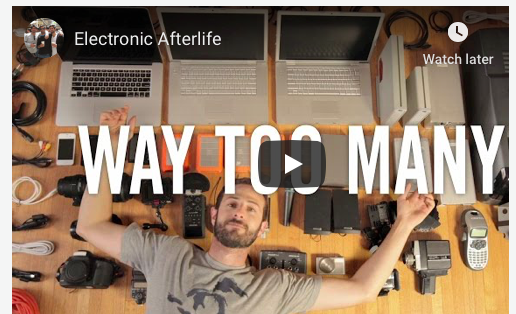 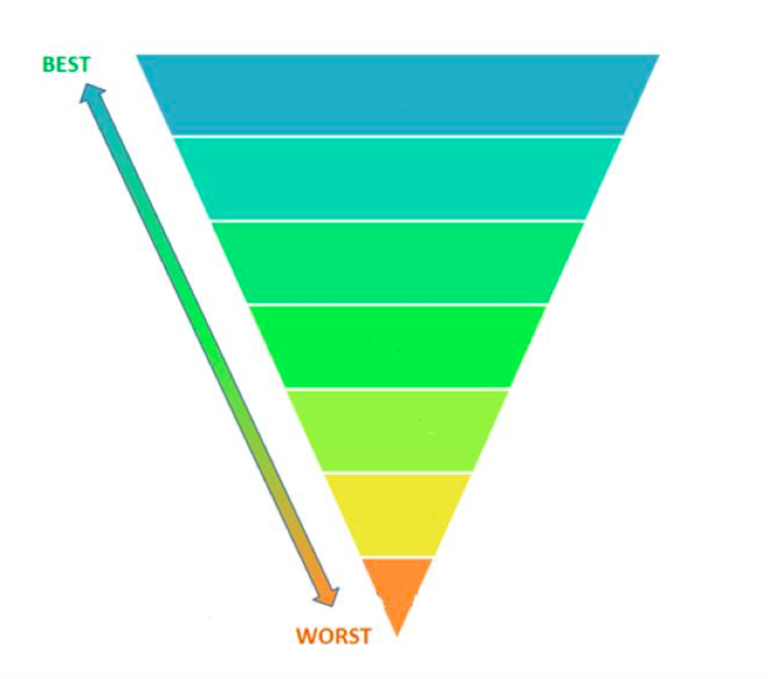 Study the list of strategies to manage waste and working with a partner (in pencil) rank the strategies from best to worst, placing the number in the correct level in the diagram.
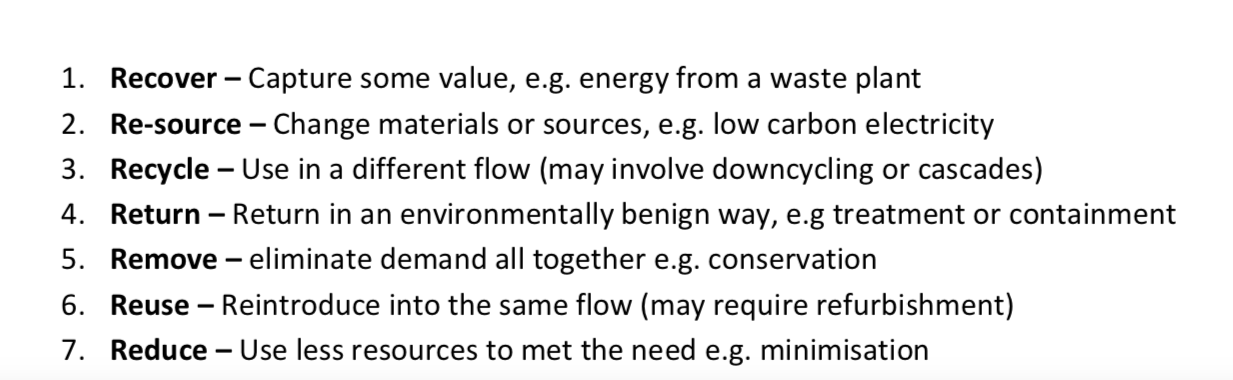 What can we all do to be more responsible consumers?
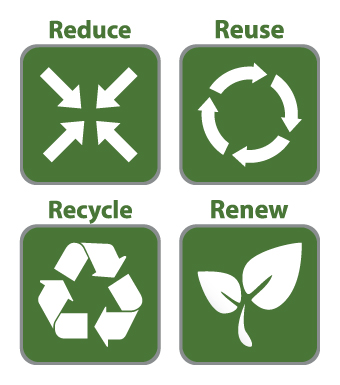 Remember the four Rs!

Reduce: Firstly, if we simply use less in the first place, then issues of consumption will also decrease
Reuse: Then, if you still want to consume, try to reuse what you already have
Recycle: If you must buy something new, make sure it is a) recycled and b) recyclable itself
Renew: As a last resort, if something cannot be recycled, can you give it an alternative use?
The Waste Hierarchy
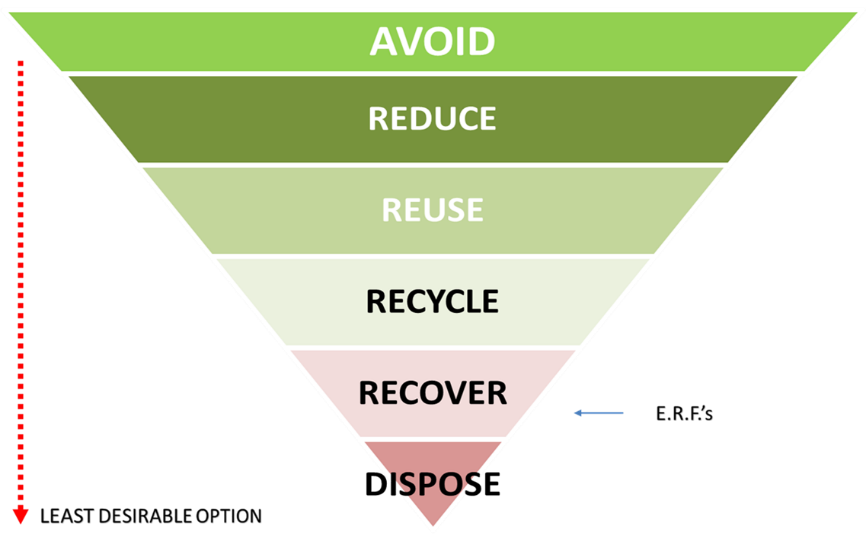 CIRCULAR ECONOMY
Last option is to recycle, nothing goes to waste.
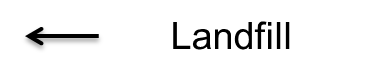 What can we all do to be more responsible consumers?
Task: You will be given some information about different methods you could use to be a more responsible consumer. You must then:
Summarise what this method is in your table in no more than 20 words per method
Decide which of the Four Rs this method is.
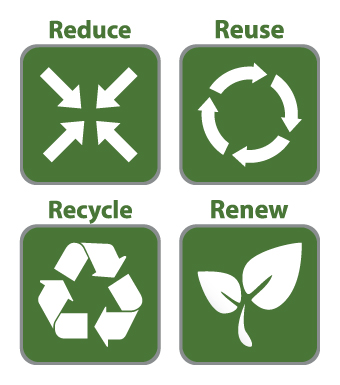 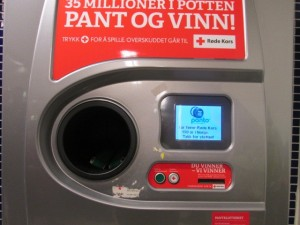 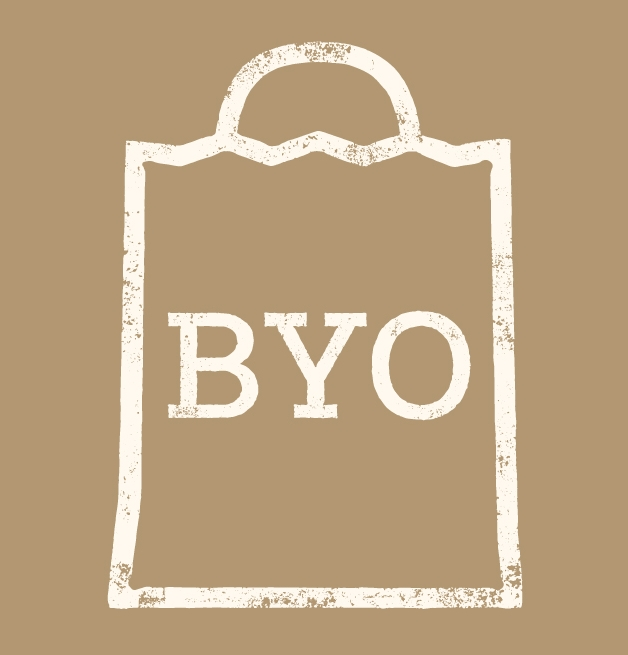 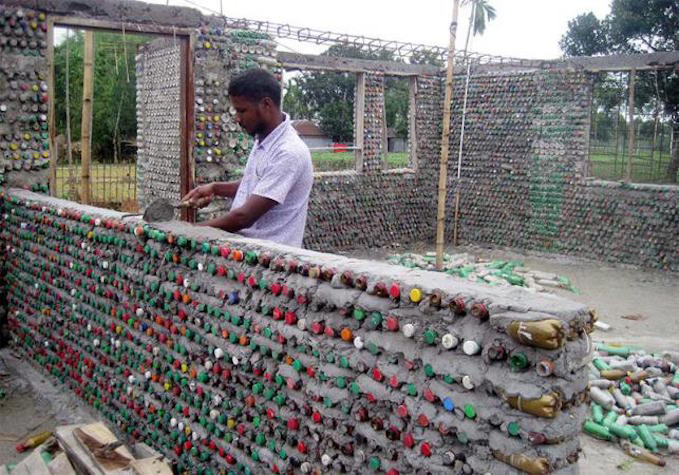 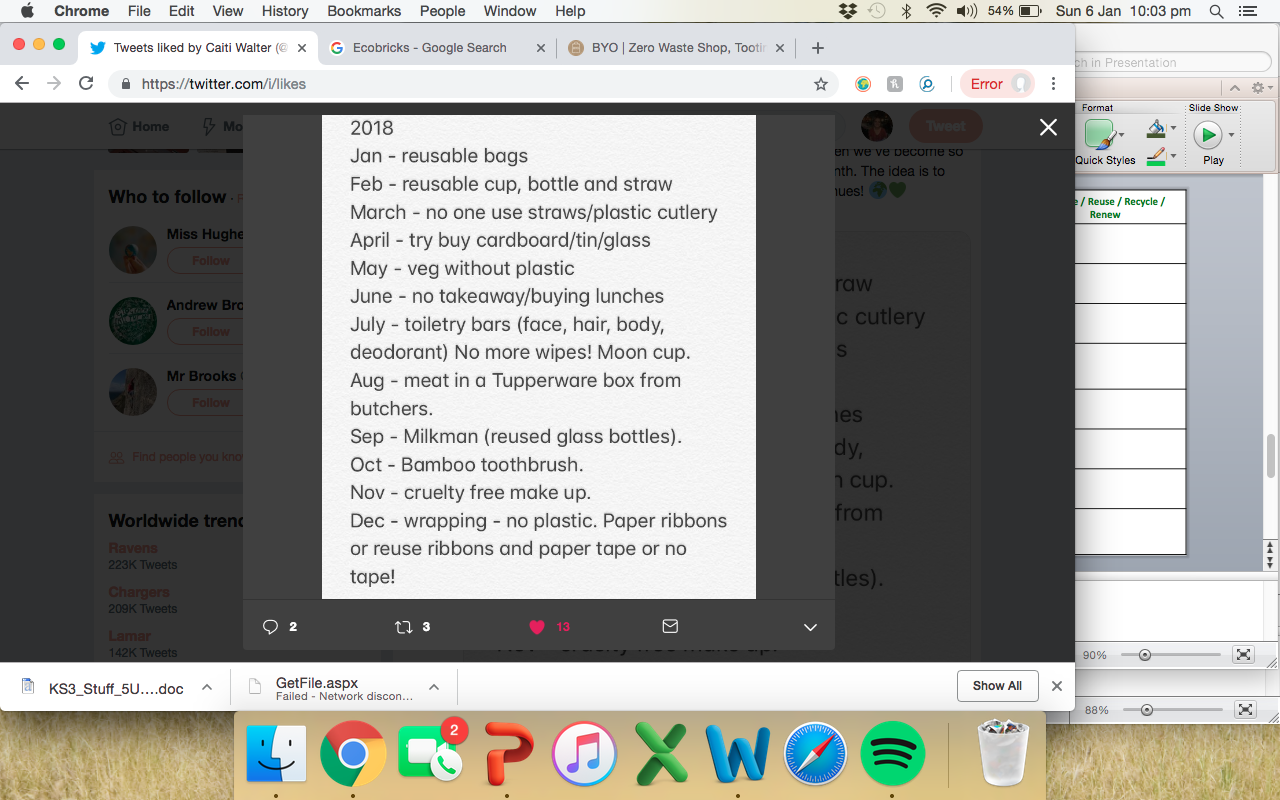 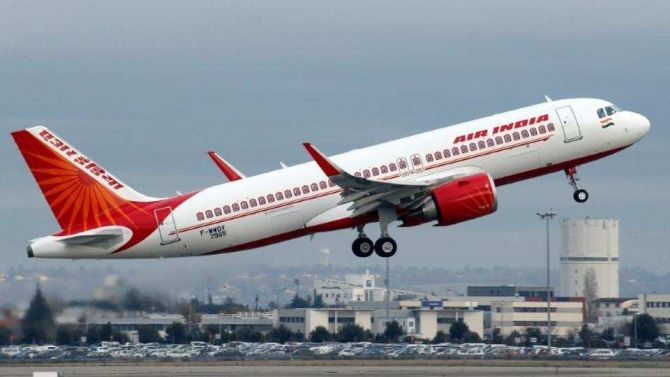 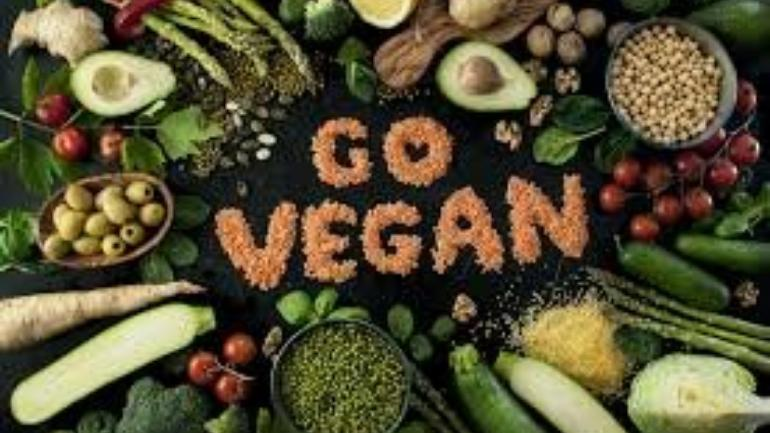 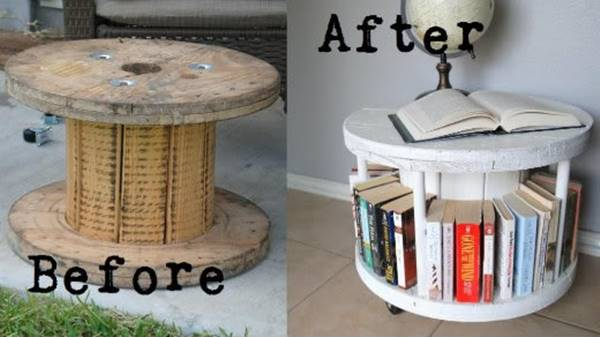 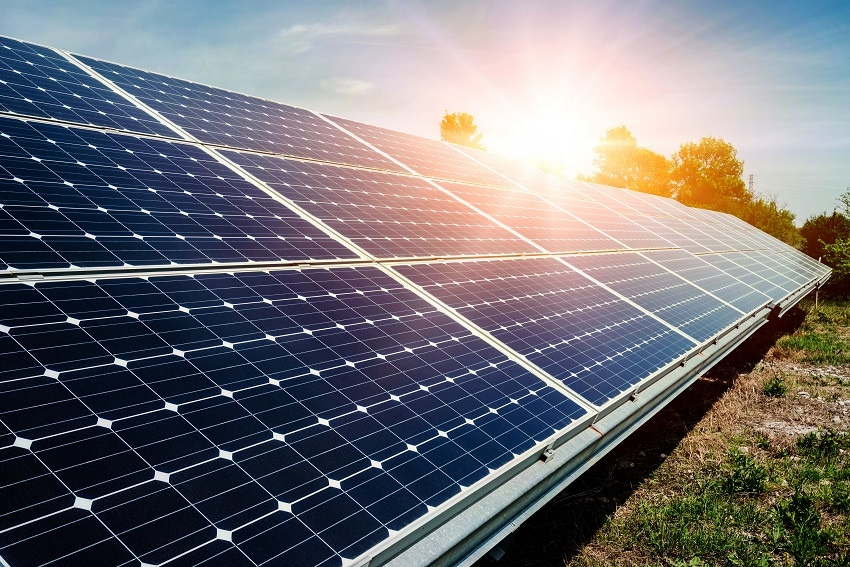 Which is the most important method of sustainable consumption?
ROUND ONE
SEMI-FINAL
FINAL
AND THE WINNER IS…
Reverse vending machines
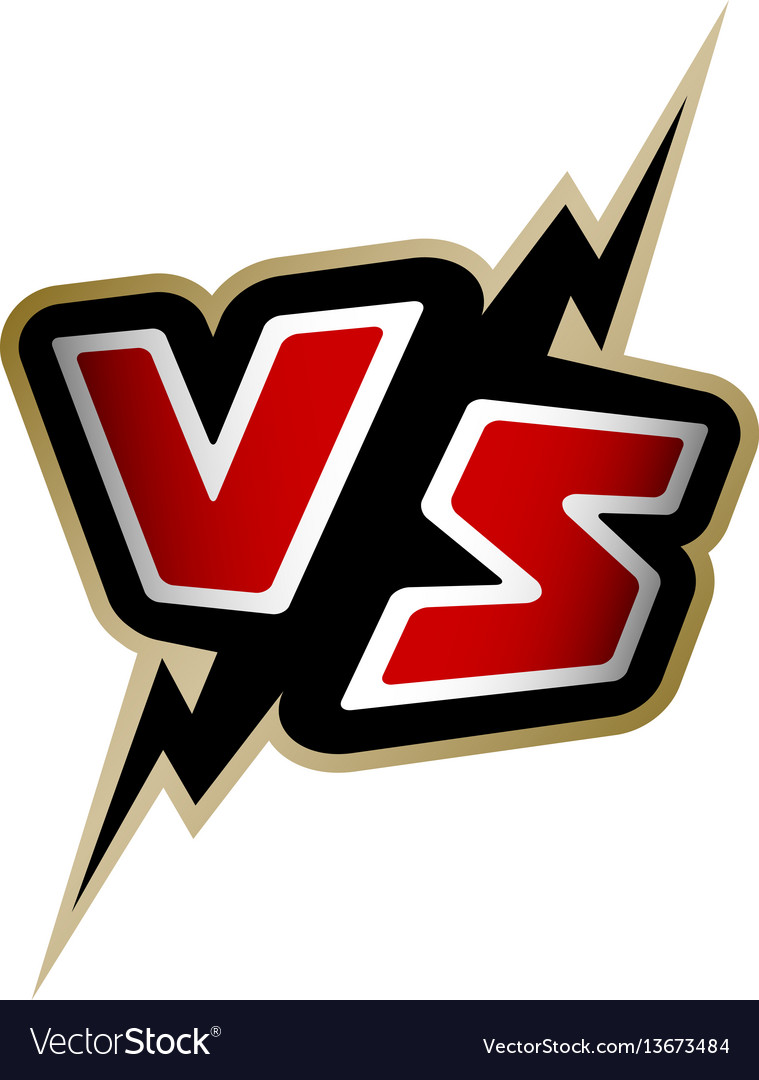 Zero waste shops
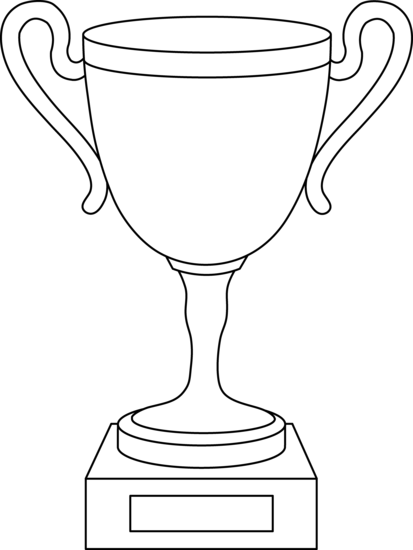 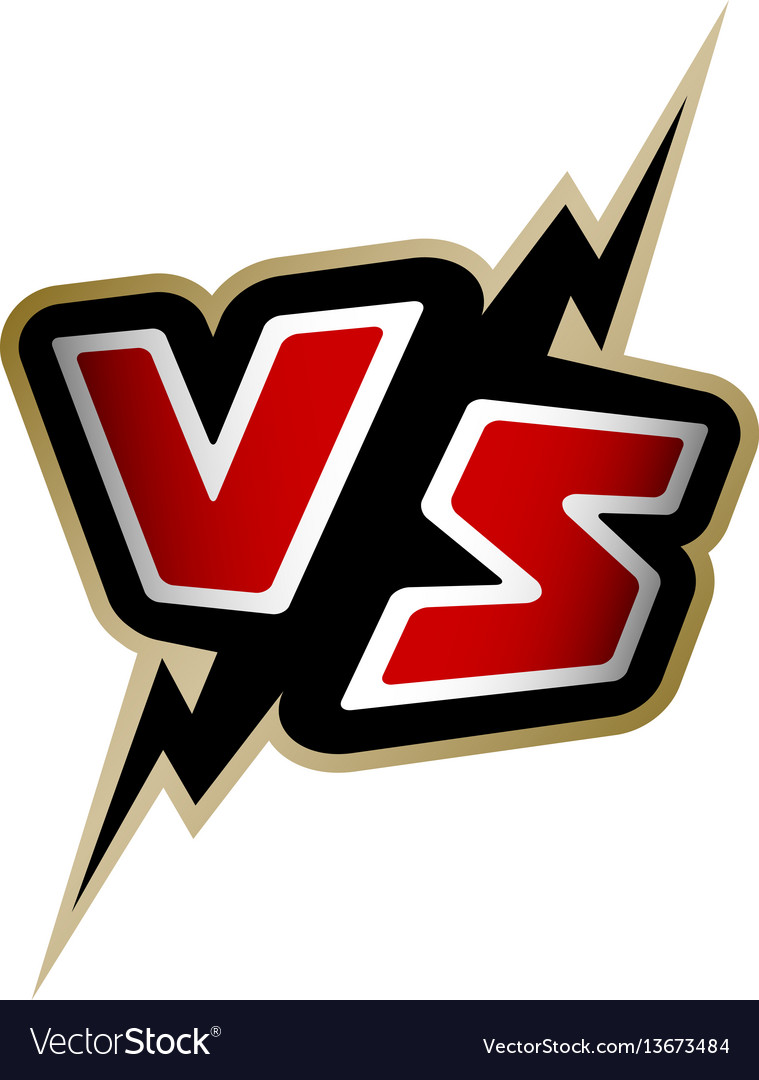 Ecobricks
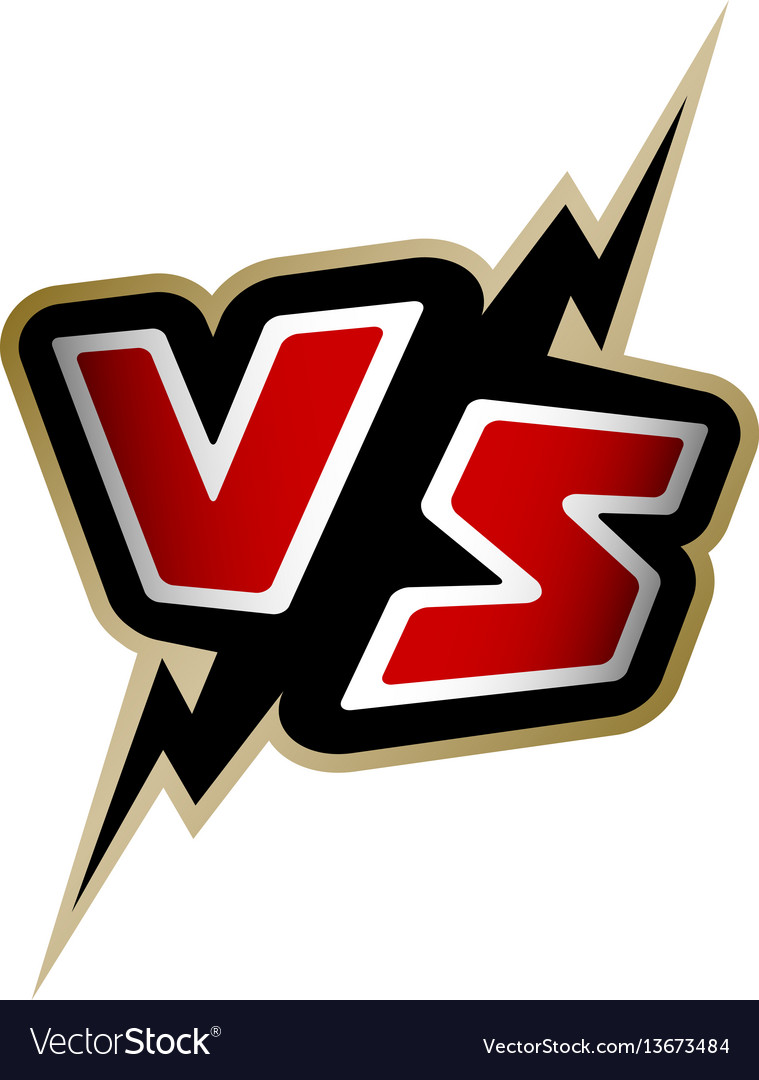 Change one habit per month
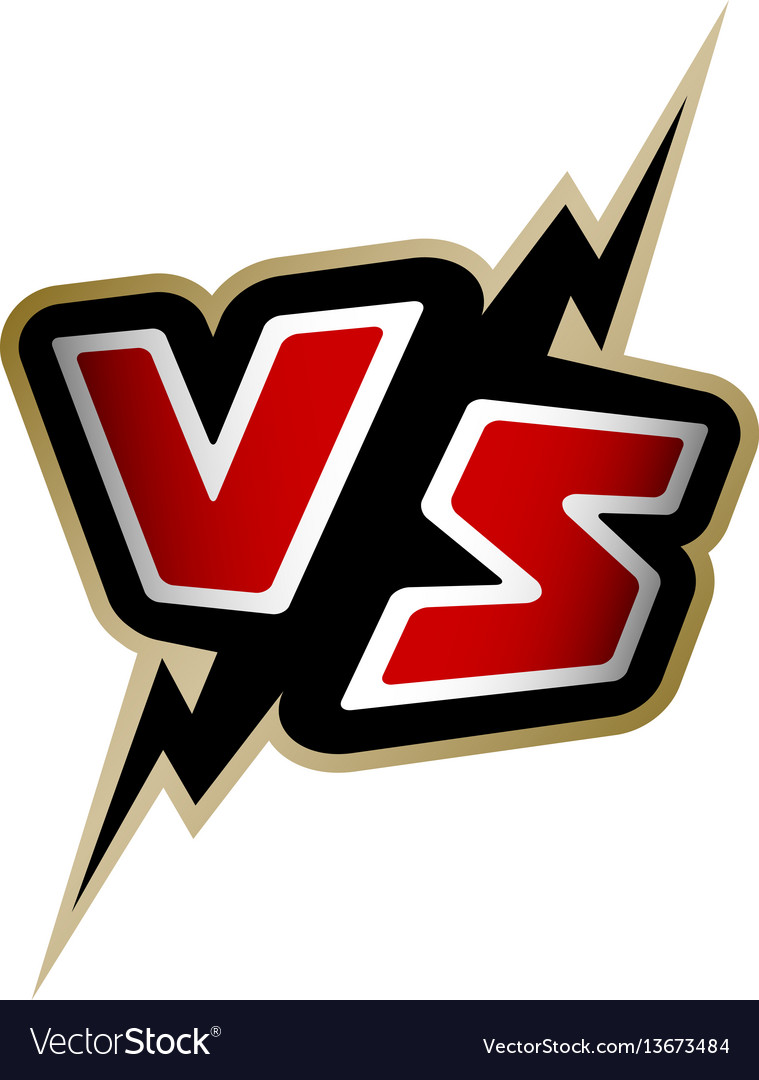 Stop flying
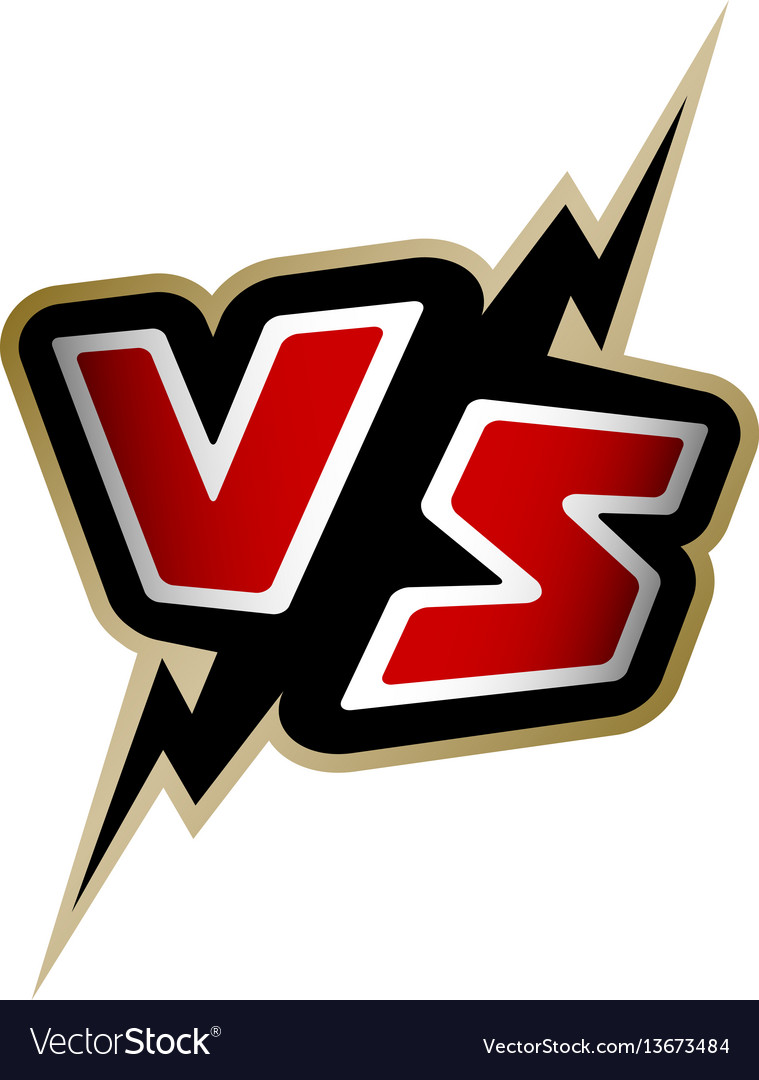 Become a vegan
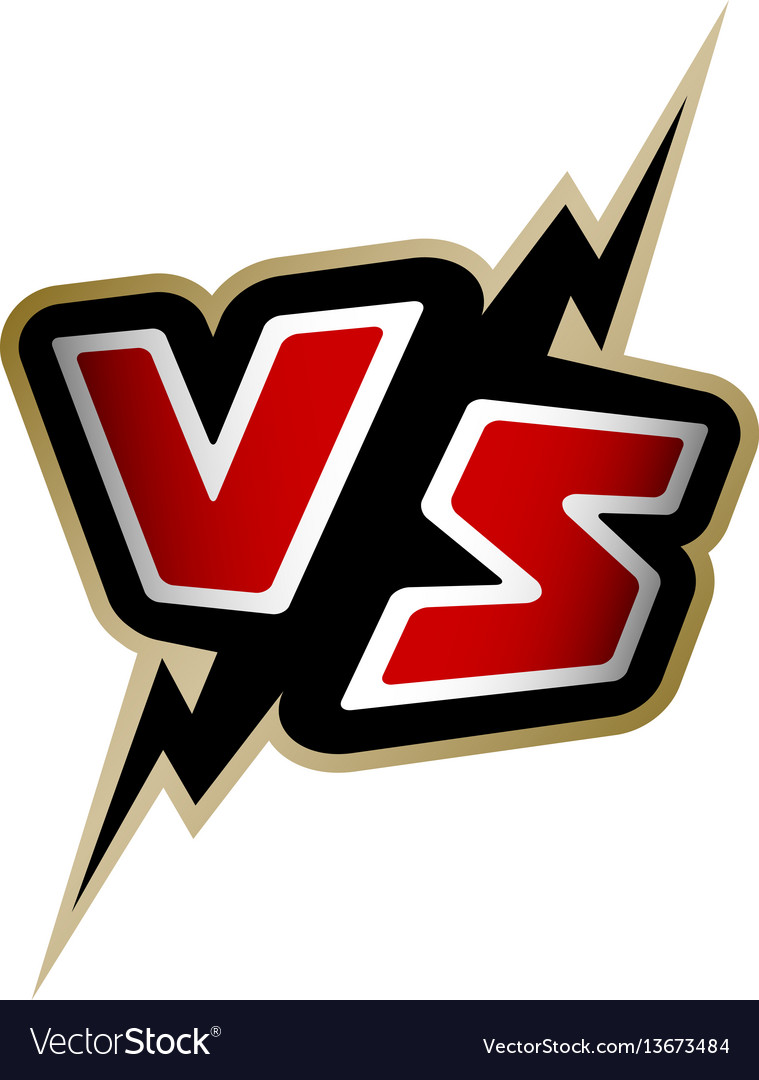 Try upcycling
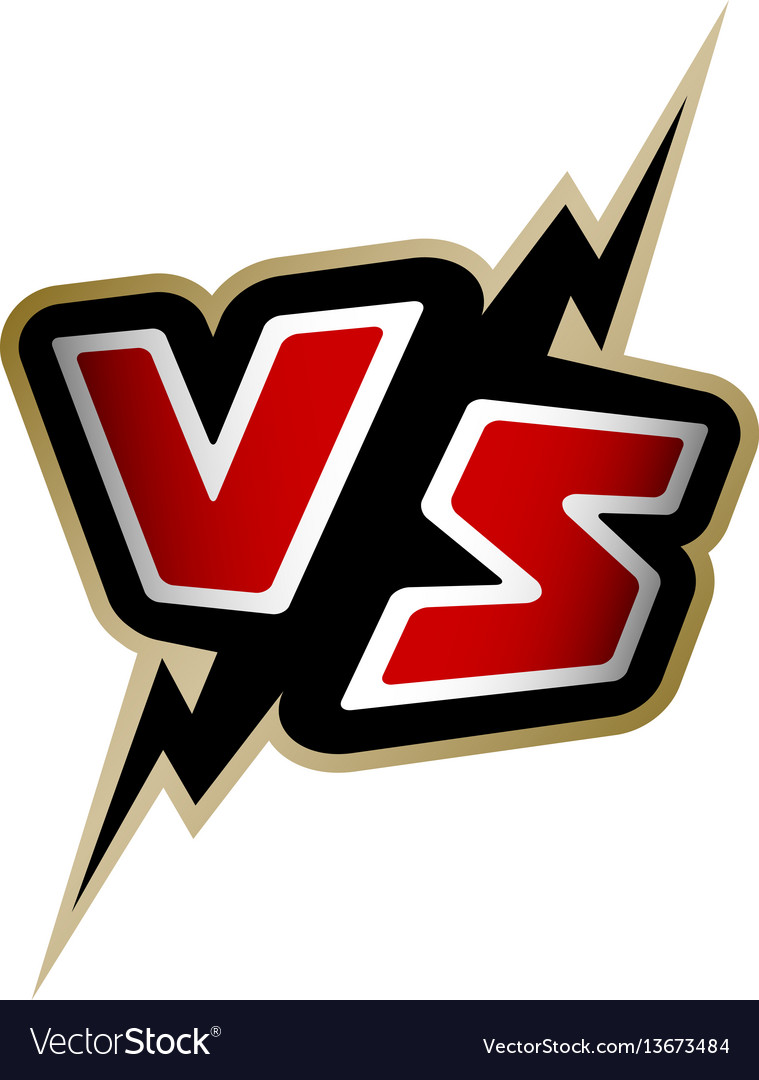 Install solar panels on your roof
[Speaker Notes: Students have their own copy but discuss their decisions in pairs]
Which is the most important method of sustainable consumption?
Task: Using your chosen winner, answer this exam-style question in your book:

Justify one method of sustainable management of consumption. (6 marks)
AND THE WINNER IS…
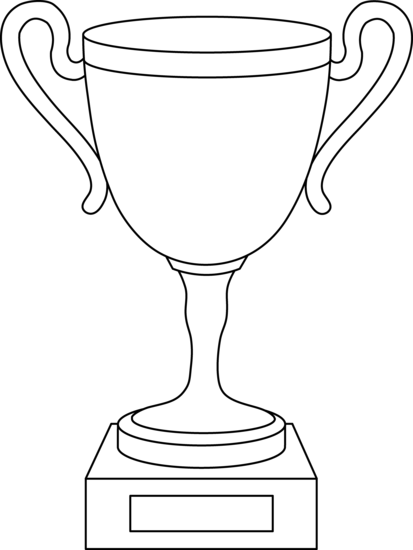 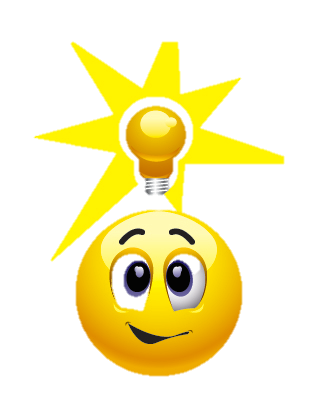 TOP TIP
Think about the discussion you had with your partner when deciding who the winner of each round was going to be. Use those same arguments in your writing.
Resources
Reverse vending machines
What is a reverse vending machine?
A machine that accepts used beverage containers and returns money to the user. The containers are then sorted by the machine to be recycled. There are over 100,000 reverse vending machines installed throughout the globe.

How do reverse vending machines affect our consumption habits?
Since there is a financial incentive to recycle their waste, people are more likely to do so. This means that the number of recycled goods increases while the number of goods that end up in landfill sites decreases.
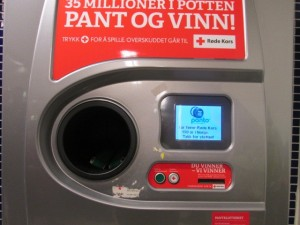 Zero-waste shops
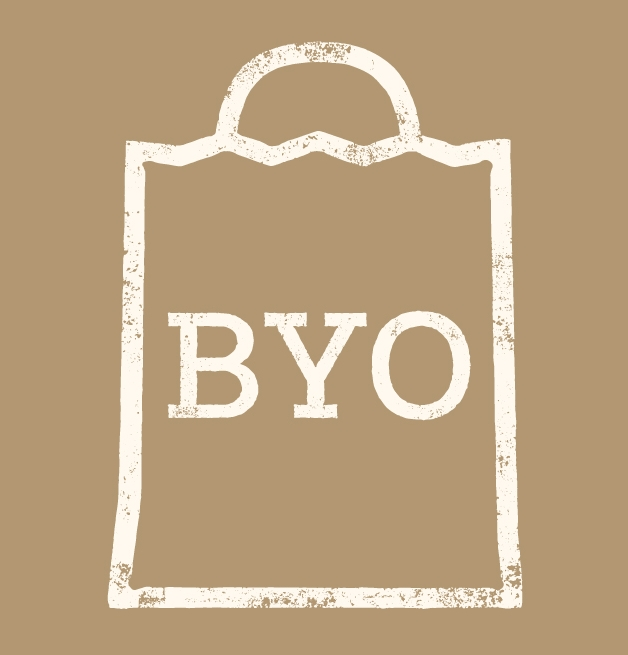 What is a zero-waste shop?
Packaging-free refill shops where the shopper brings their own containers and fills them up with goods while in the shop. There is one in Tooting Market called BYO.

How does a zero-waste shop affect our consumption habits?
Much of what we buy in supermarkets comes packaged in non-recyclable plastic, which immediately gets thrown away after one use. This shop encourages people to reuse existing packaging. It is also a more time-consuming, less convenient process, which encourages consumers to think more about what they are buying.
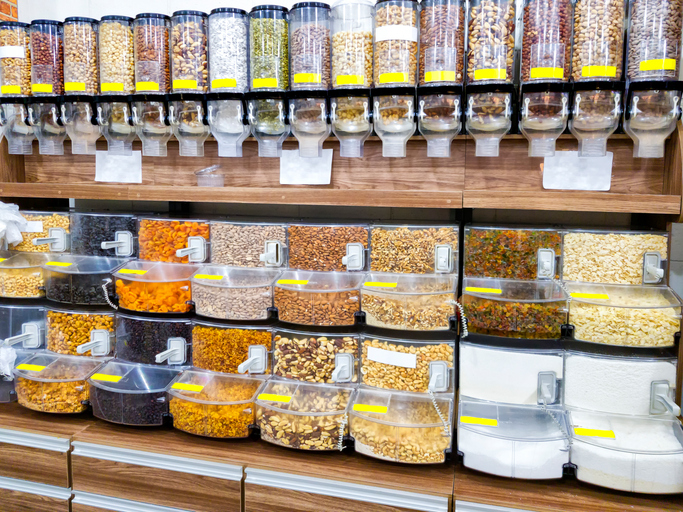 Ecobricks
What is Ecobricks?
Ecobricks are reusable building blocks created by packing clean and dry used plastic into a plastic bottle. They can be used to make furniture, garden spaces, even full-scale buildings!

How does using Ecobricks affect our consumption habits?
Ecobricks give value to what was once value-less. They enable plastic to be kept out of the environment and create a reusable block that gives plastic waste a new lease of life.
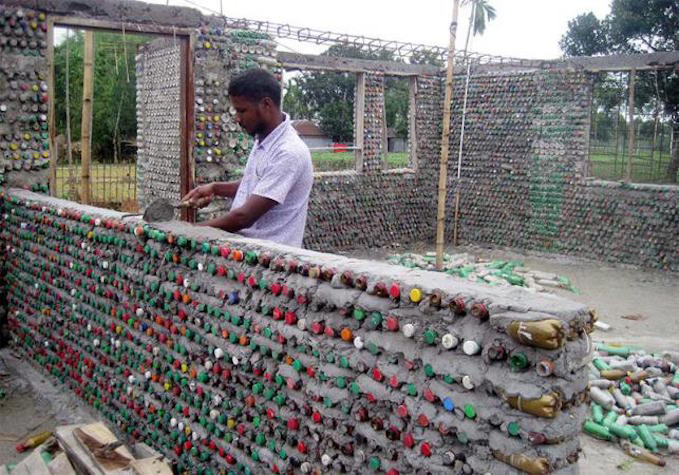 Change one habit per month
What do we mean by ‘habits’?
The things you do every day that involve consumption. This could be getting a coffee, buying a newspaper, ordering something on Amazon; the list goes on!

How does changing one habit per month affect our consumption habits?
Like going on a diet, if people try to change parts of their life all in one go and too quickly, they will often fail. However, making one change to your consumption habits per month means that you only have to focus on making one change at a time. See the list on the left as an example.
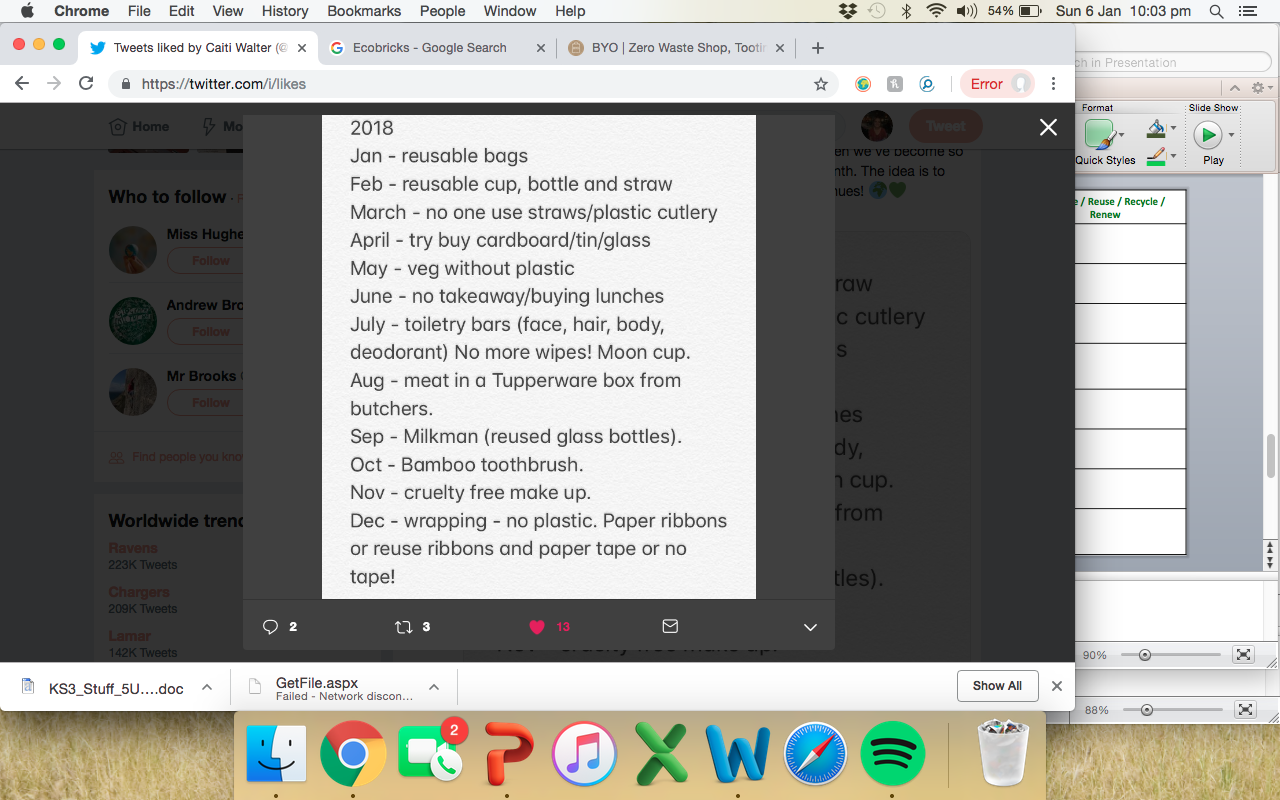 Stop flying
What kind of flying are we talking about?
Aircraft, aeroplanes and helicopters. Basically, any way that humans can get around the world in the air.

How does stopping flying by aeroplane affect our consumption habits?
Aeroplanes are major emitters of greenhouse gases. If no one set foot on a plane again, it would undoubtedly make a difference to the rate of human-caused enhancement of climate change. One flight from New York to LA generates about 65 tonnes of carbon dioxide.
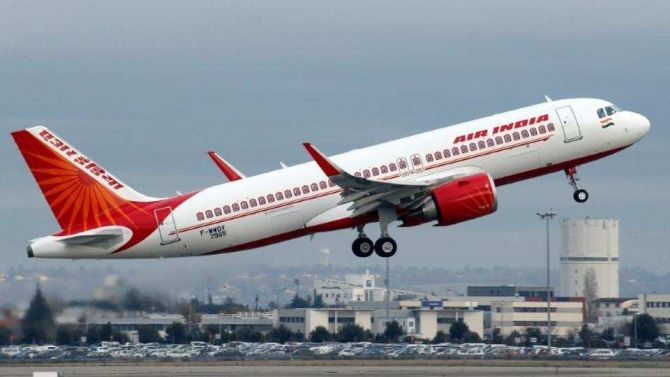 Become a vegan
What is a ‘vegan’?
A vegan is somebody that does not consume animal products. This can include not eating, wearing or using anything that is made with or by an animal.

How does veganism affect our consumption habits?
Researchers at the University of Oxford stated that eating a vegan diet could be the “single biggest way” to reduce your environmental impact on earth. This is because the meat industry is a huge emitter of carbon dioxide. The emissions created to produce one burger is equivalent to driving your car 320 miles. It also takes 2,400 gallons of water to produce a single pound of meat! 
Many vegans also avoid consumption of animal products because many of these industries exploit the animals.
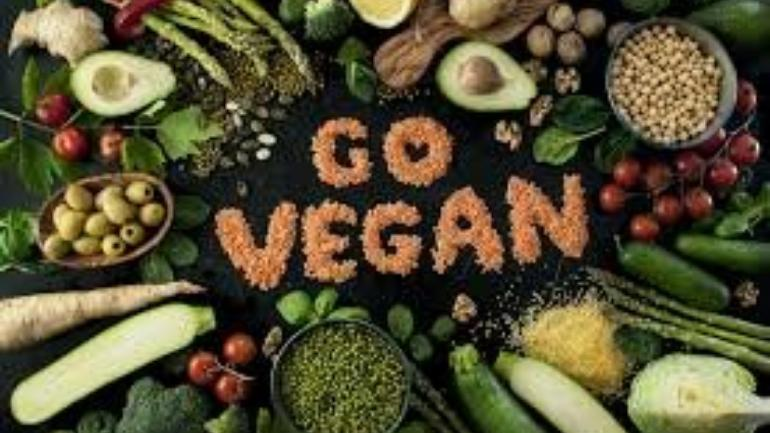 Try upcycling
What is upcycling?
Also known as creative reuse, upcycling is the process of transforming unwanted or waste materials into new products of better quality or for better environmental value. 

How does upcycling affect our consumption habits?
By reusing waste without destroying it, our total volume of waste is reduced. It also reduces the need for production using new or raw materials, meaning a reduction in air pollution, water pollution and greenhouse gas emissions.
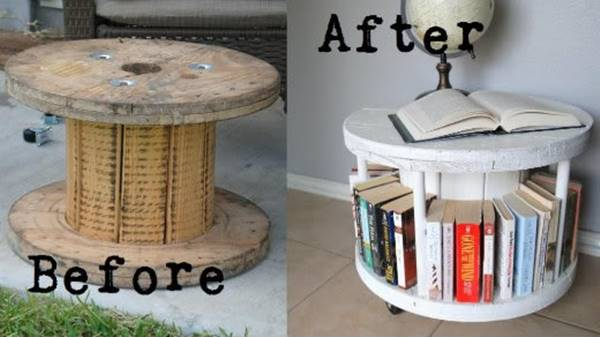 Install solar panels on your roof
What are solar panels?
Photovoltaic (PV) slabs which can be put on your roof to absorb sunlight as a source of energy to generate electricity. 

How do solar panels affect our consumption habits?
Using solar panels means that you reduce the amount of energy you consume from the grid. This reduces the amount of pollutants being released every day, since energy from the grid has been sourced from non-renewable sources
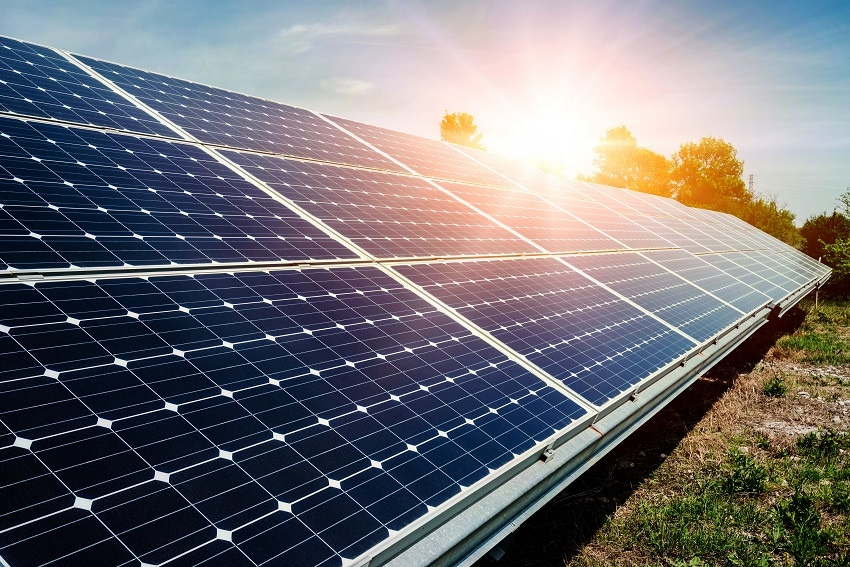 Homework
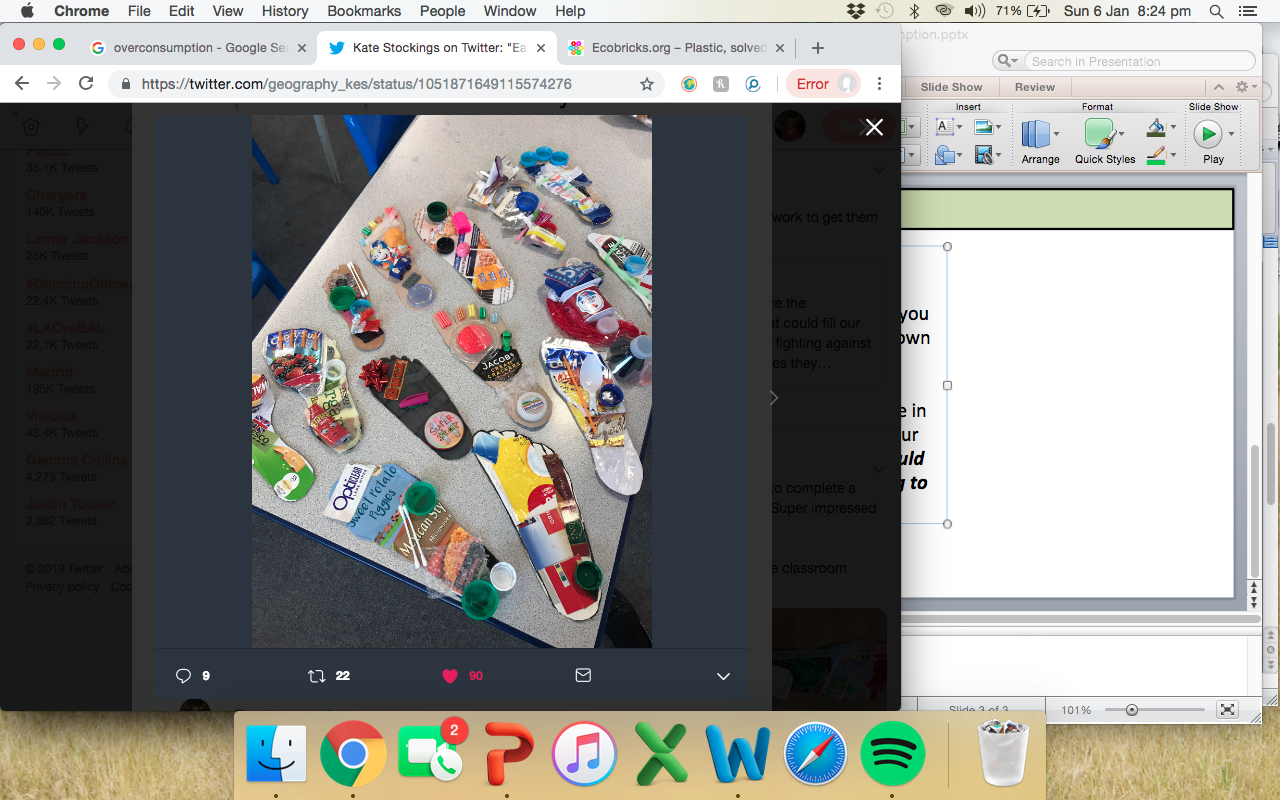 Make your own plastic footprint!

We have explored what a carbon footprint is. Now you must create your own plastic footprint. 

Save all the throwaway plastic items that you use in one week. These items will be used to create your plastic footprint. Only use items that you would use already – do not go out and buy anything to complete this project. 
Draw around your foot onto a piece of (old and used!) card. Something like a cereal box would be good. Cut out the footprint.
Stick your plastic on to your footprint. Voila!
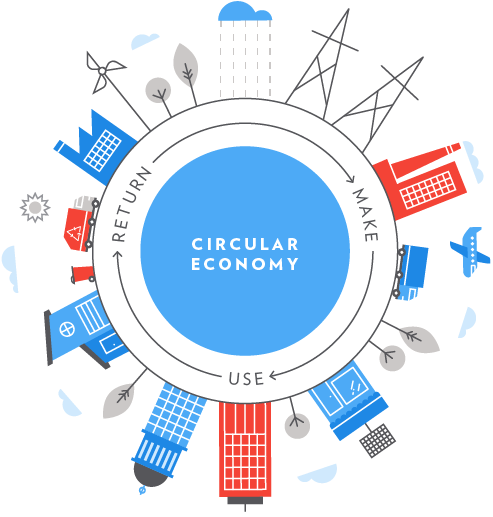 Title: What is the Circular Economy?L/O: To define types of economies and explain benefits of a circular economy
Welcome to the future, where your phone can fix its own smashed screen and concrete repairs its own cracks.

These are just two examples of something known as the ‘circular economy’.
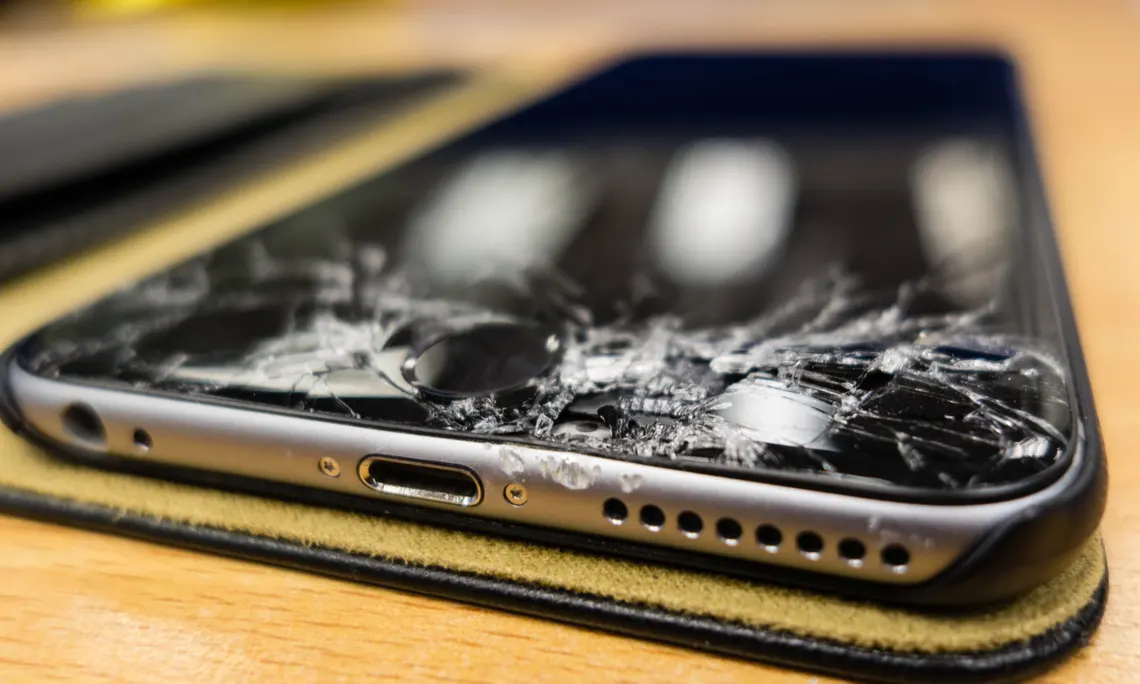 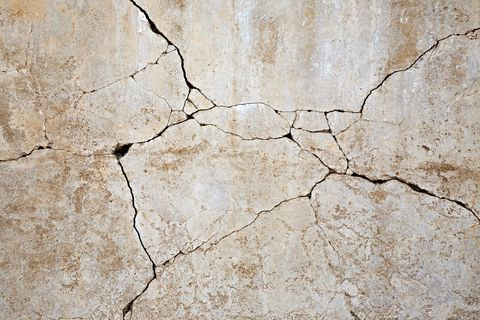 https://www.theguardian.com/sustainable-business/2017/aug/30/phone-fix-its-own-smashed-screen-self-healing-materials-motorola-samsung
https://www.theguardian.com/sustainable-business/2015/jun/29/the-self-healing-concrete-that-can-fix-its-own-cracks
The Circular Economy
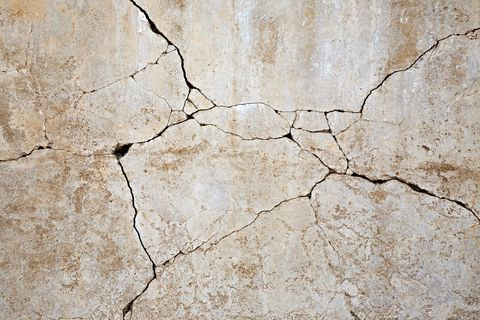 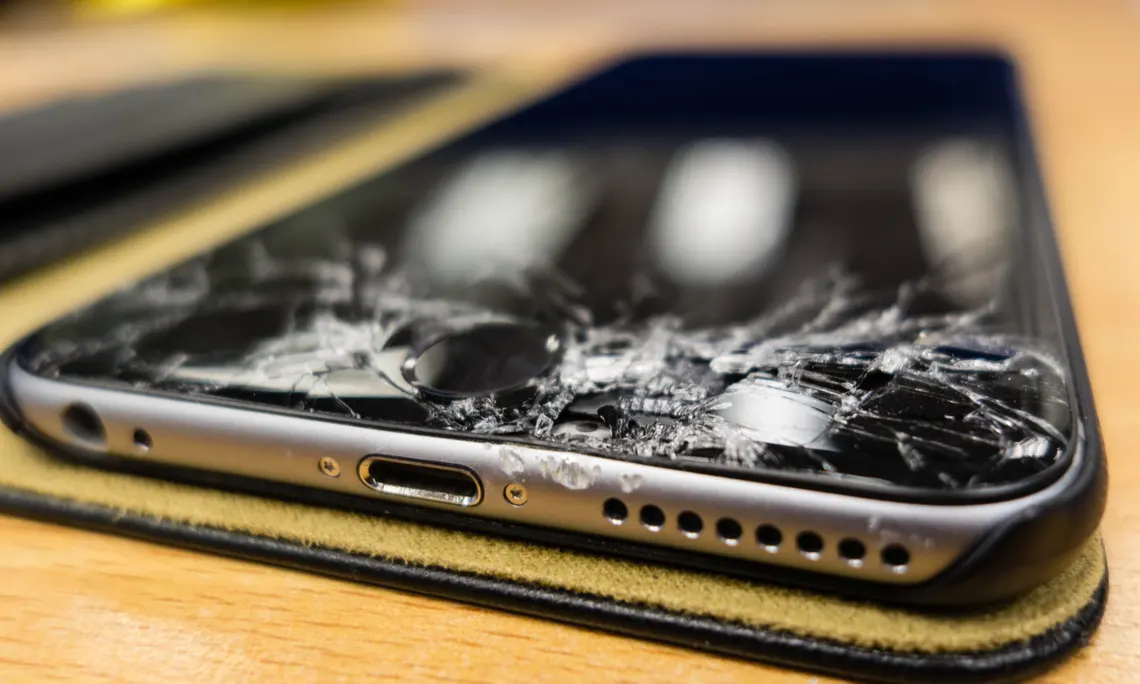 Task: Use ideas we have discussed in previous lessons, these images and the video to suggest what you think the circular economy is.

I think that the circular economy aims to …  this means that …
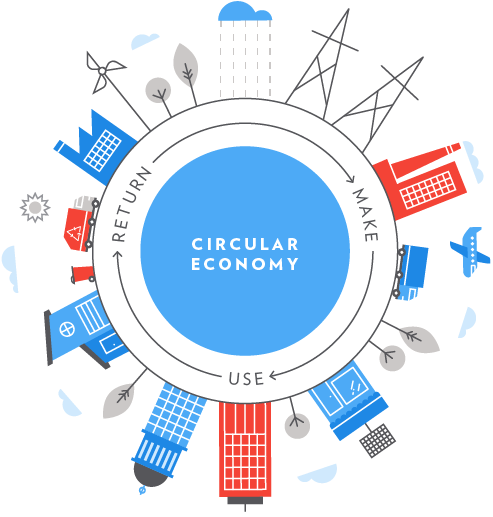 https://www.youtube.com/watch?time_continue=125&v=zCRKvDyyHmI
[Speaker Notes: https://www.ellenmacarthurfoundation.org/circular-economy/concept]
The Circular Economy
A circular economy aims to design out waste. This means that waste does not exist: the end-of-life concept is replaced with restoration.
Task: Use the definition on the right to improve your definition.
Raw materials
These are all the parts of the economy. Currently, we don’t have a circular economy.
Why not?
Production
Use
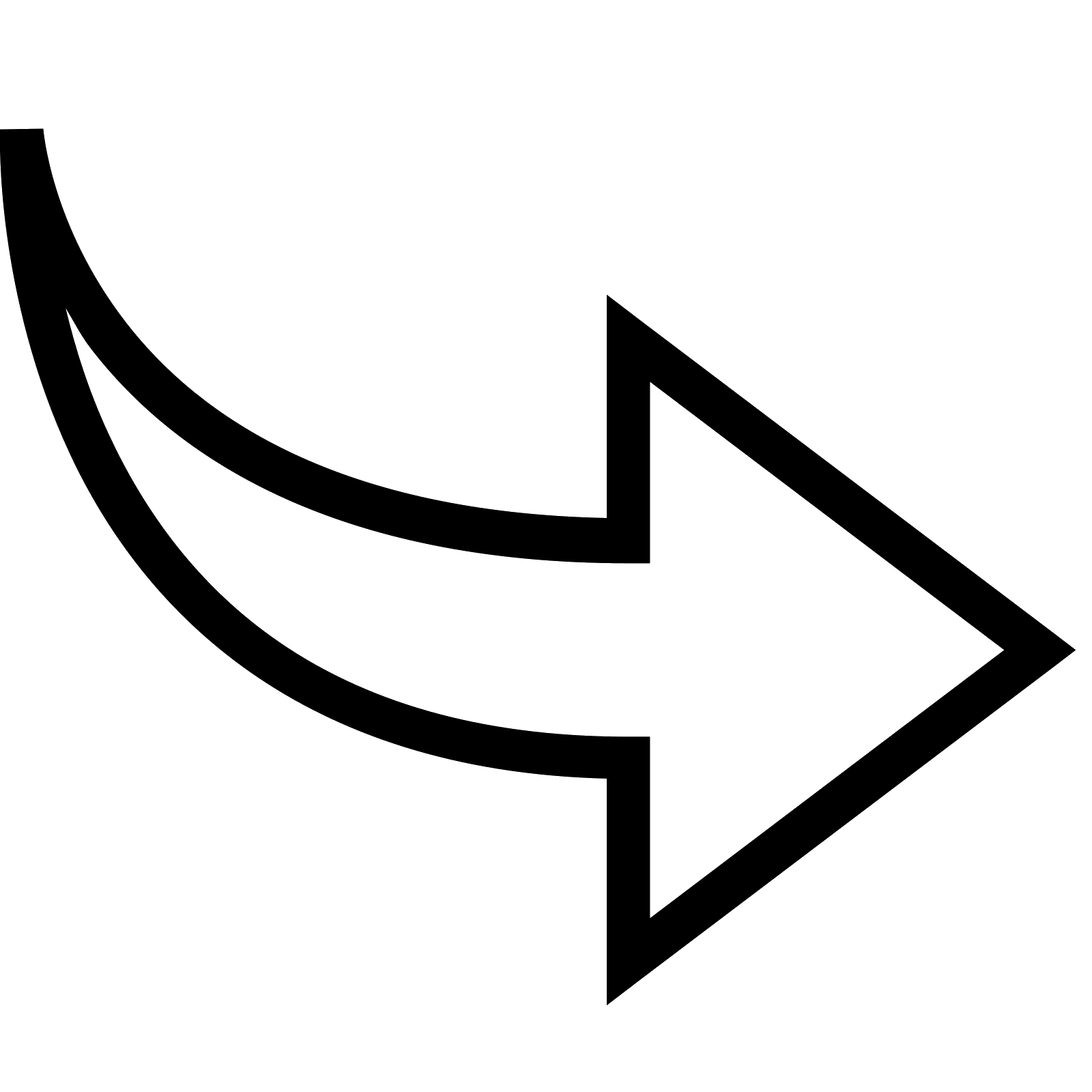 Non-recyclable waste
Recycling
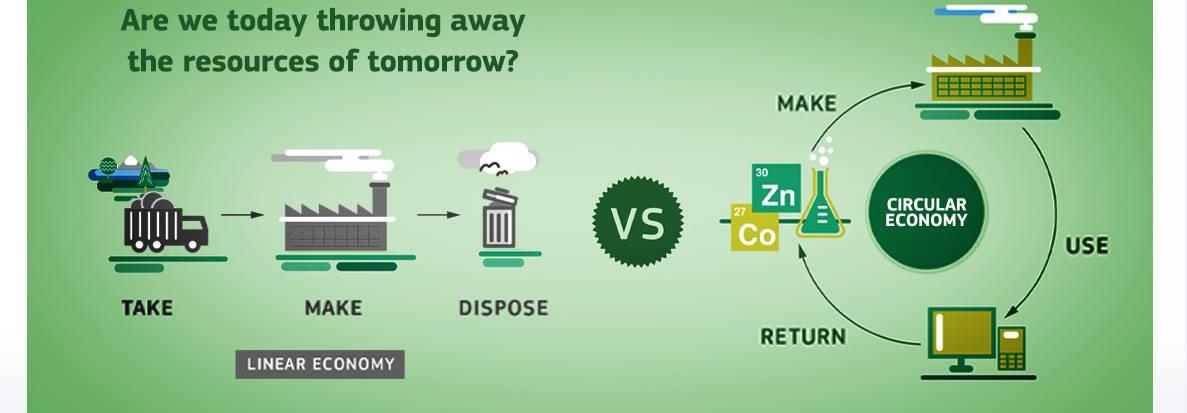 A circular economy is an substitute to a linear economy, we can keep using our resources within our system for as long as possible. 
Reuse as many times before disuse
Then recycle and regenerate products at the end of their life
What is a circular economy?
The Circular Economy
Our economy looks something like this…
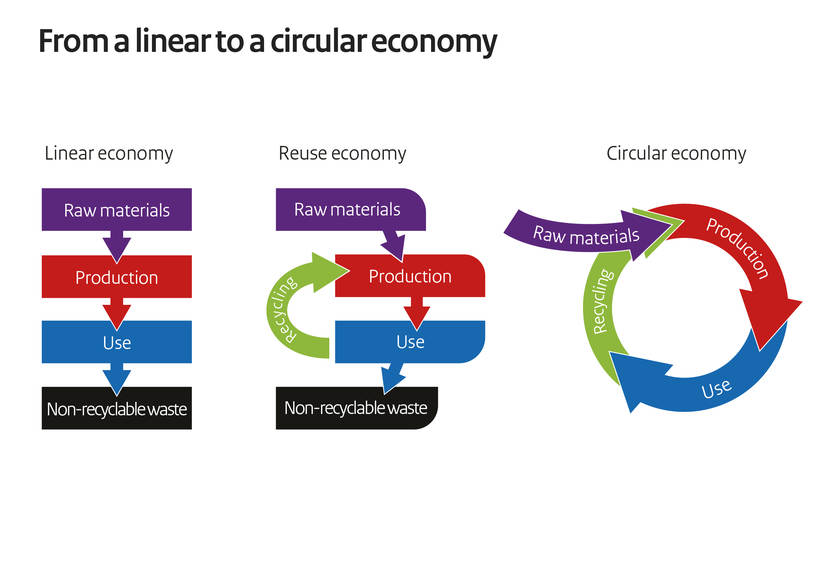 Or, at its best, this…
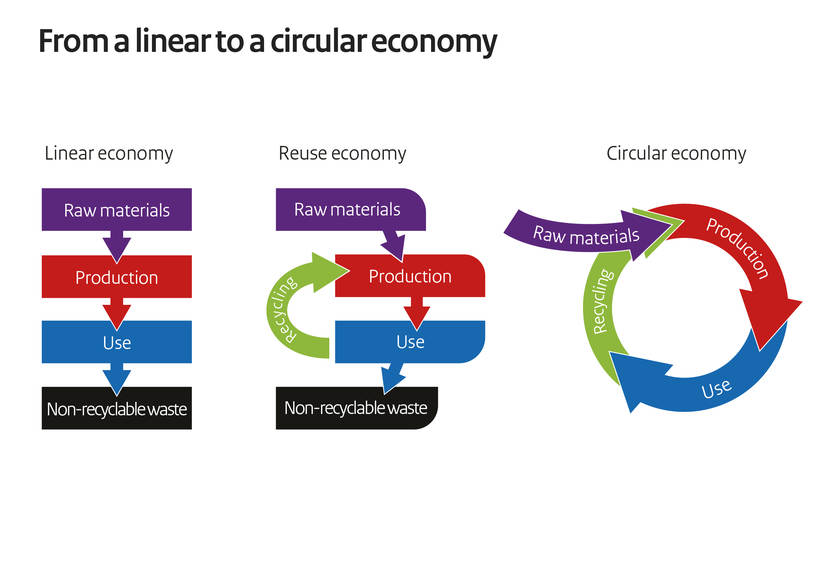 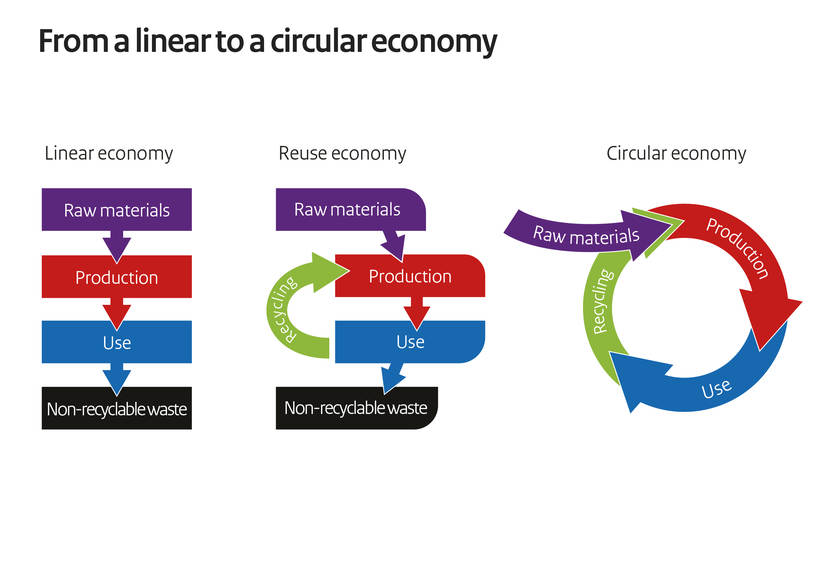 REMINDER: A circular economy aims to design out waste. This means that waste does not exist: the end-of-life concept is replaced with restoration.
But what if it could look more like this…?
[Speaker Notes: Give students copies of each of the economy types. Annotate with what each one is/how it works.]
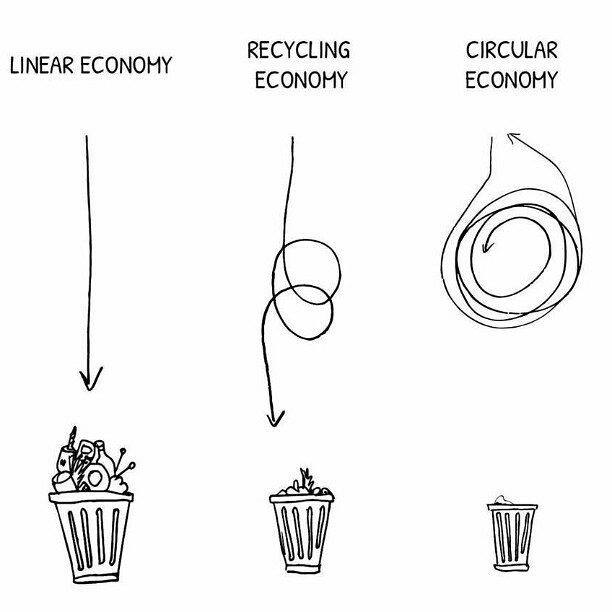 How did we previously manage waste?
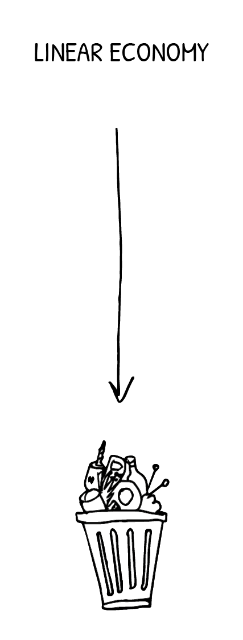 In nature there isn’t any waste, in fact, we are the first species to produce “waste” which the planet cannot process
Just over 100 years ago materials and products became more abundant due to industrialisation that people didn’t think they needed to recycle
This meant everything no longer wanted ended up in the bin
This is called a linear economy
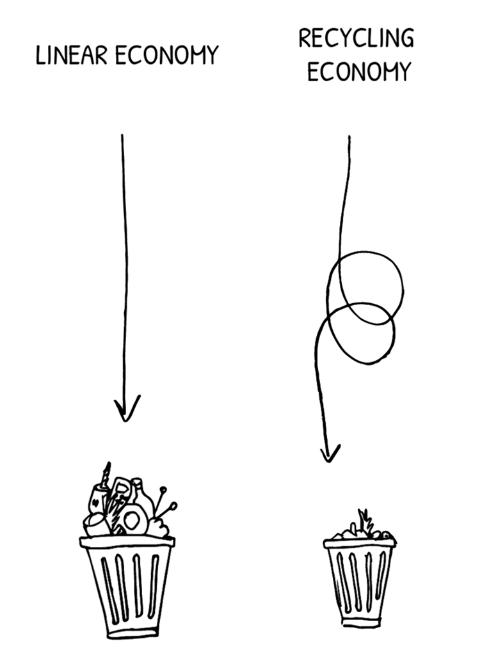 How do we currently manage waste?
It wasn’t until 1990 EU directives related to reducing our waste were introduced.
UK recycling has increased since 1990:
2000: 13,000 tonnes of plastic bottles recycled 
2018: 350,000 tonnes of plastic bottles recycled.
We now live in a recycling economy- where less waste ends up in the bin.
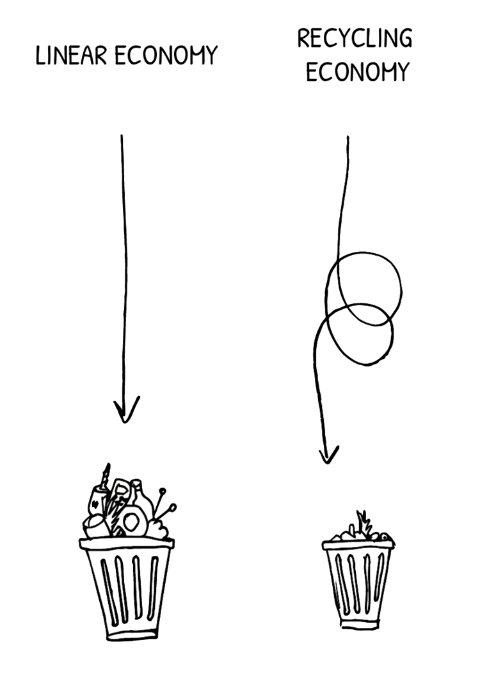 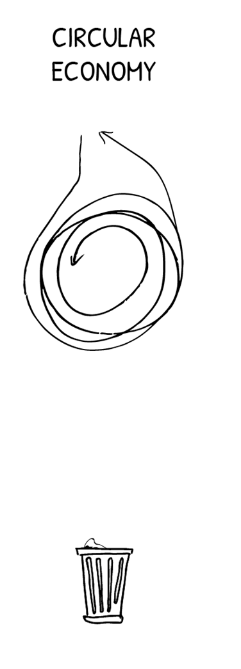 How is this changing?
Many countries are working towards achieving a circular economy- where nothing ends up in the bin.
Wales has committed to becoming a high recycling society by 2025 and circular by 2050.

Will other countries follow suit?
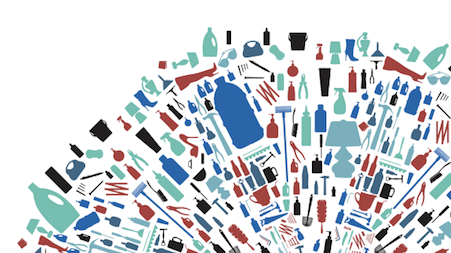 What are some benefits to a circular economy? (Discussion)
Reduces waste
Uses less energy and resources
Solution to the planet's resource shortage
Reduces pollution to our environment
The Circular Economy
https://www.youtube.com/watch?time_continue=76&v=9GorqroigqM
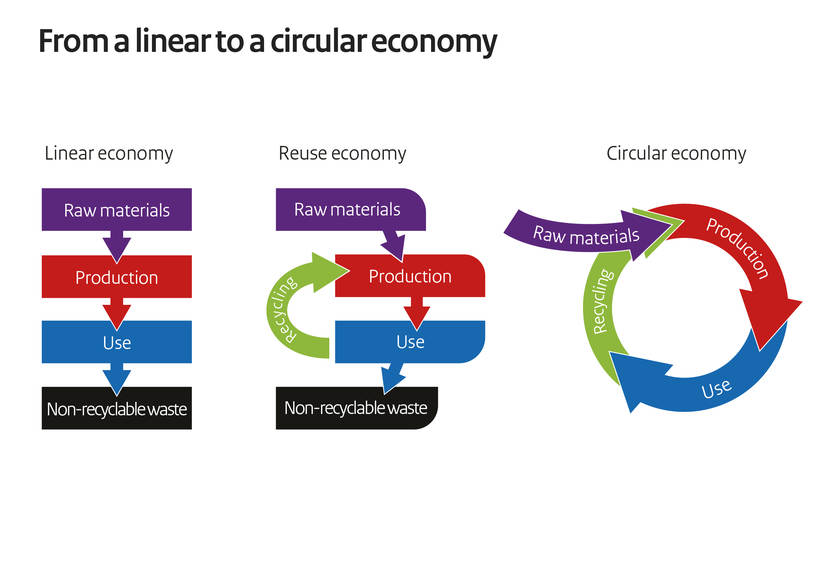 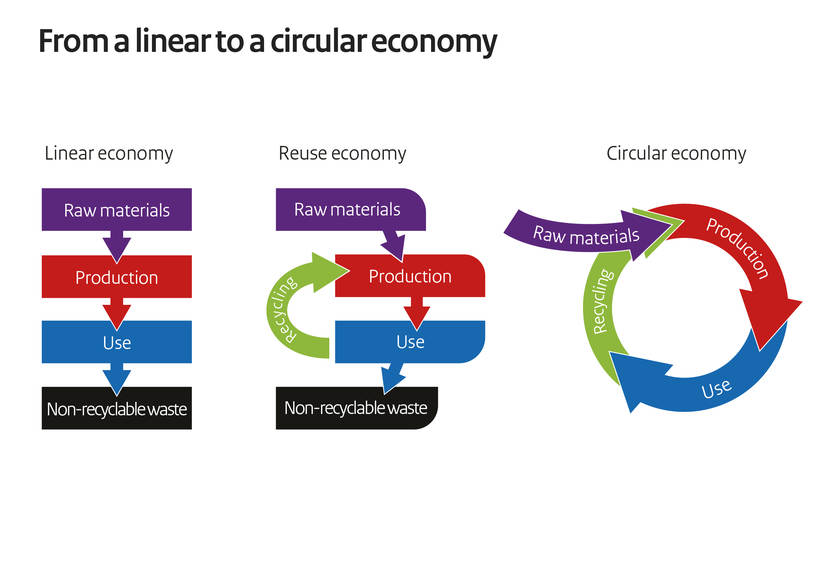 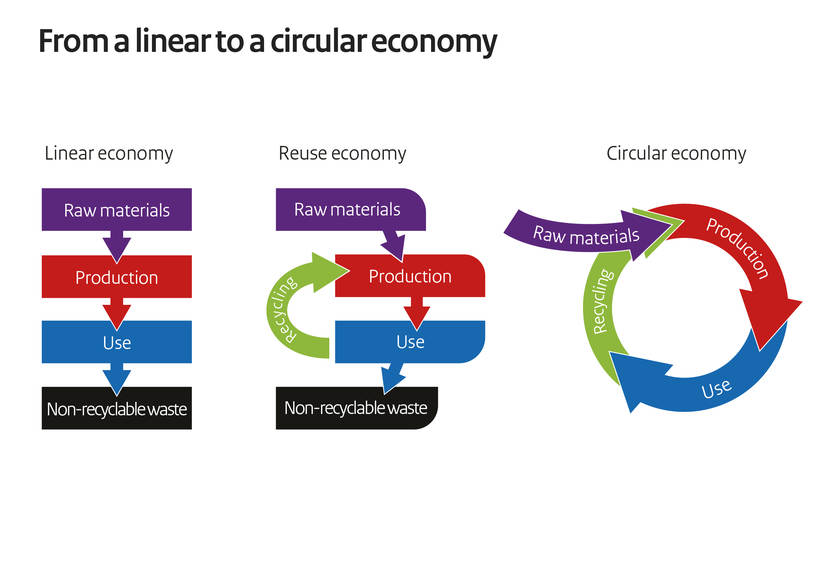 The story of stuff
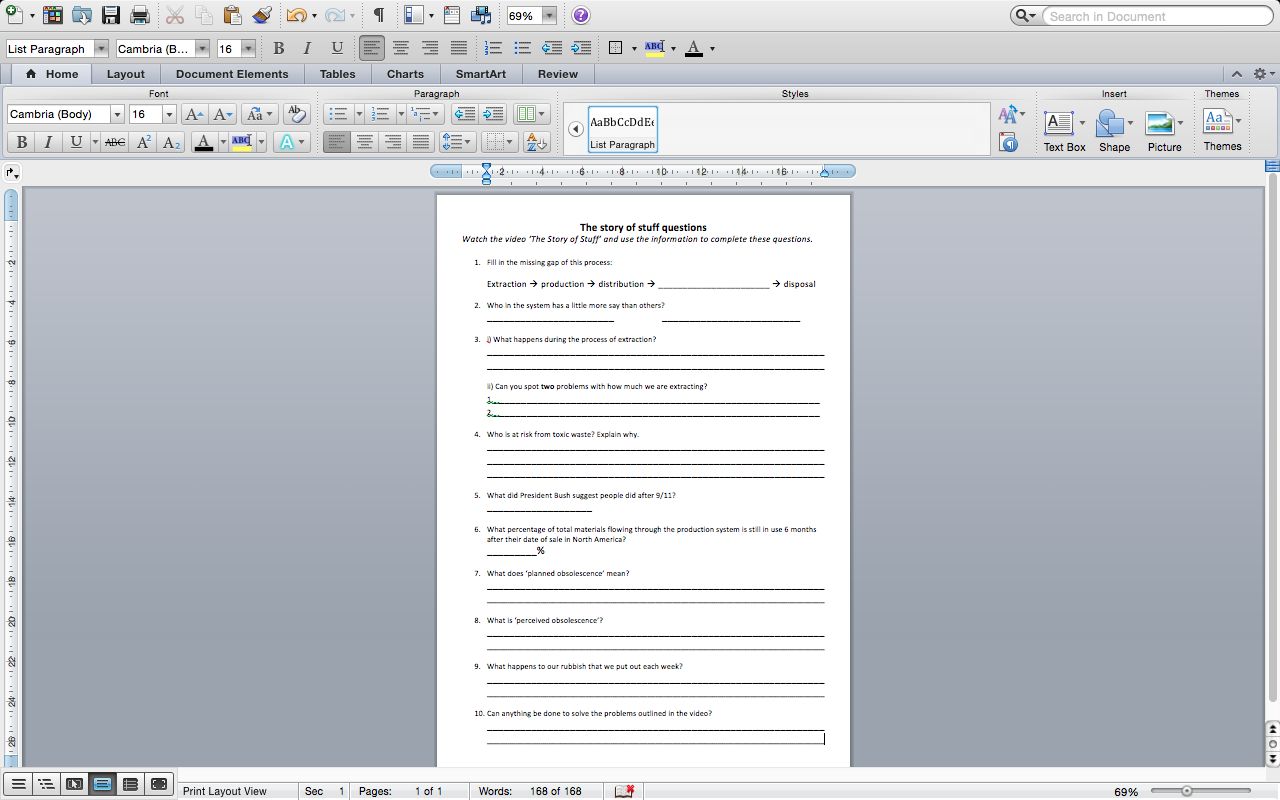 Let’s explore the linear economy a little more…
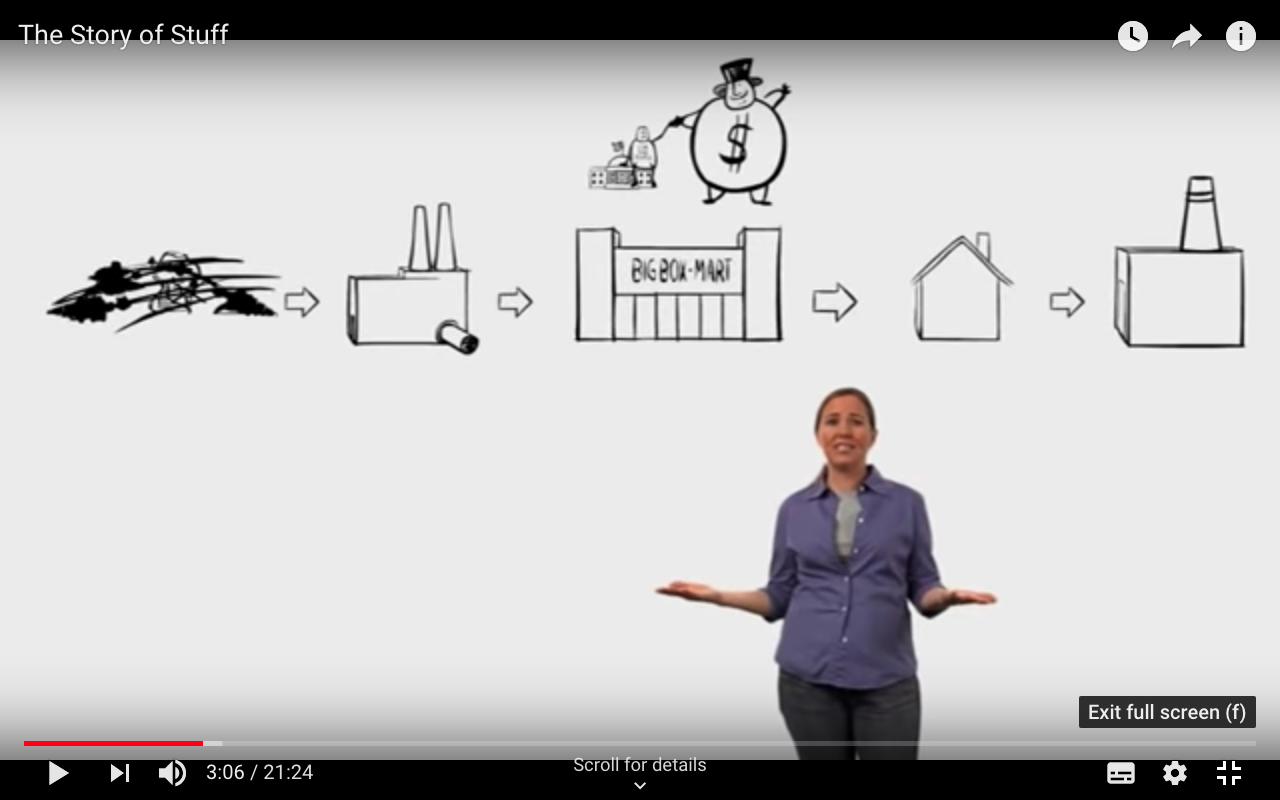 As we watch the video, listen out for the answers that will help you to complete your sheet ‘The story of stuff questions’.
Challenge: Can you link any of the themes in this video to anything we have studied before in geography?
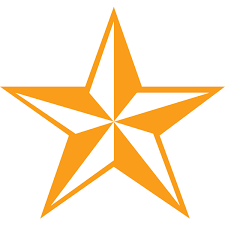 Topic focus: Blood, sweat & tears: can we be more responsible consumers?
Thinking back to our overall focus for this topic - write one sentence to summarise one thing you have learned from today that could help us to be more responsible consumers.
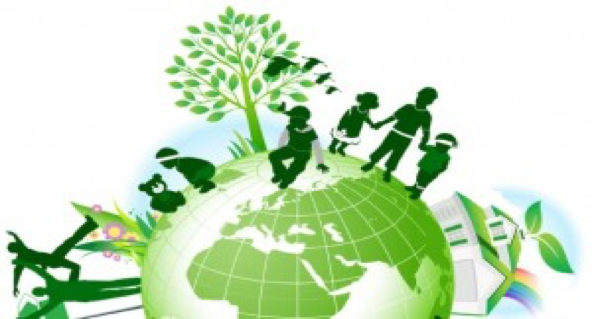 The Circular Economy
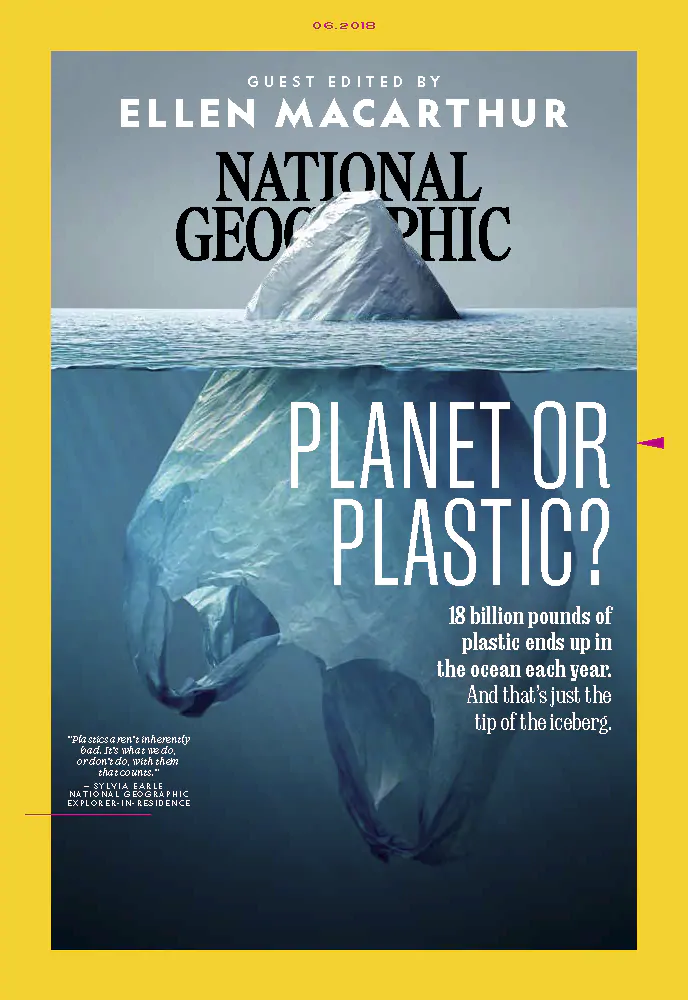 Further reading…

Dame Ellen MacArthur has launched a charity that works with business and education to encourage the movement towards a circular economy.
https://www.nationalgeographic.co.uk/environment-and-conservation/2018/06/why-our-throwaway-culture-has-end
Research task: The Circular Economy
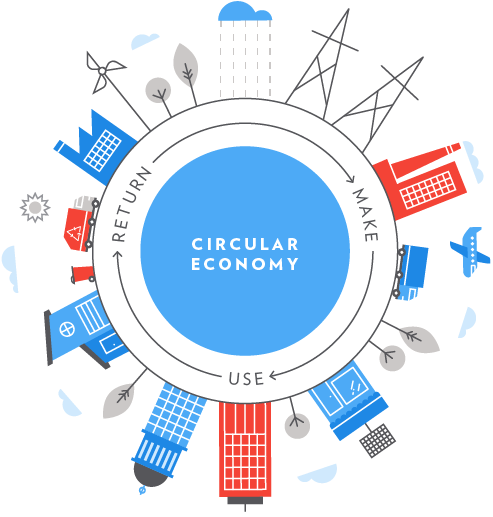 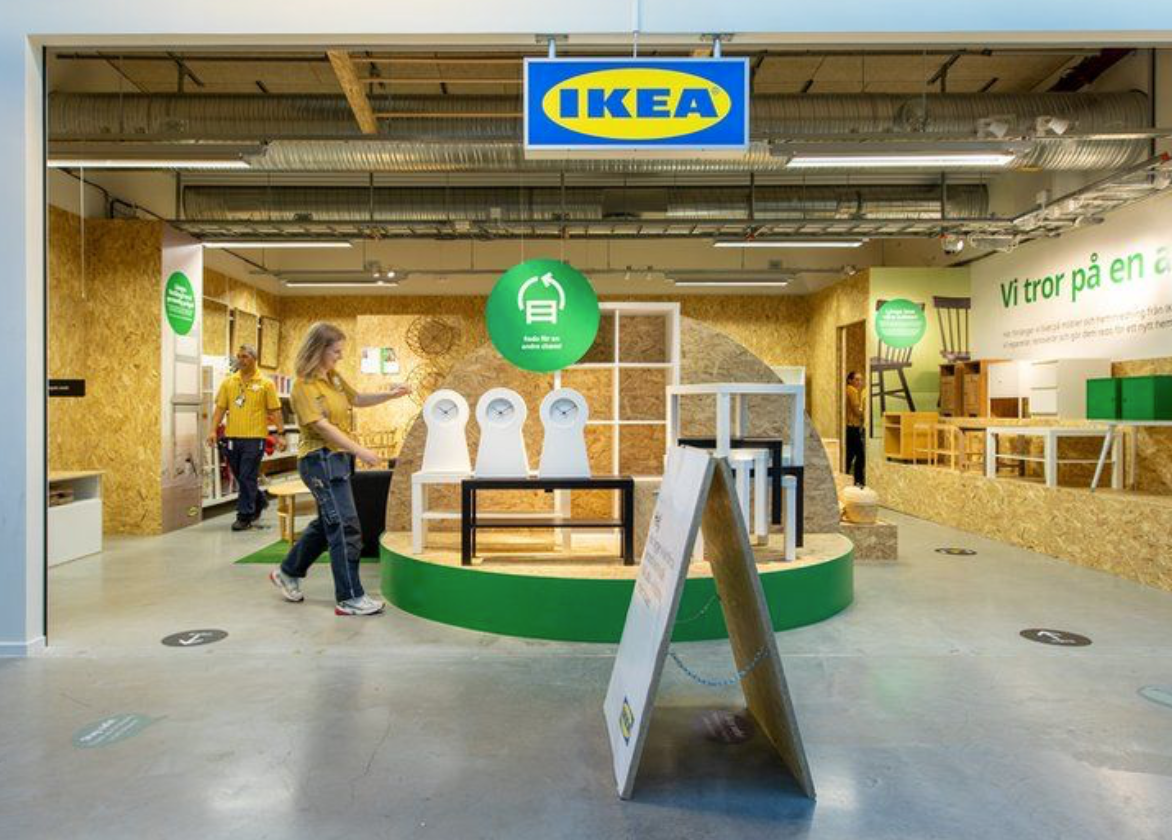 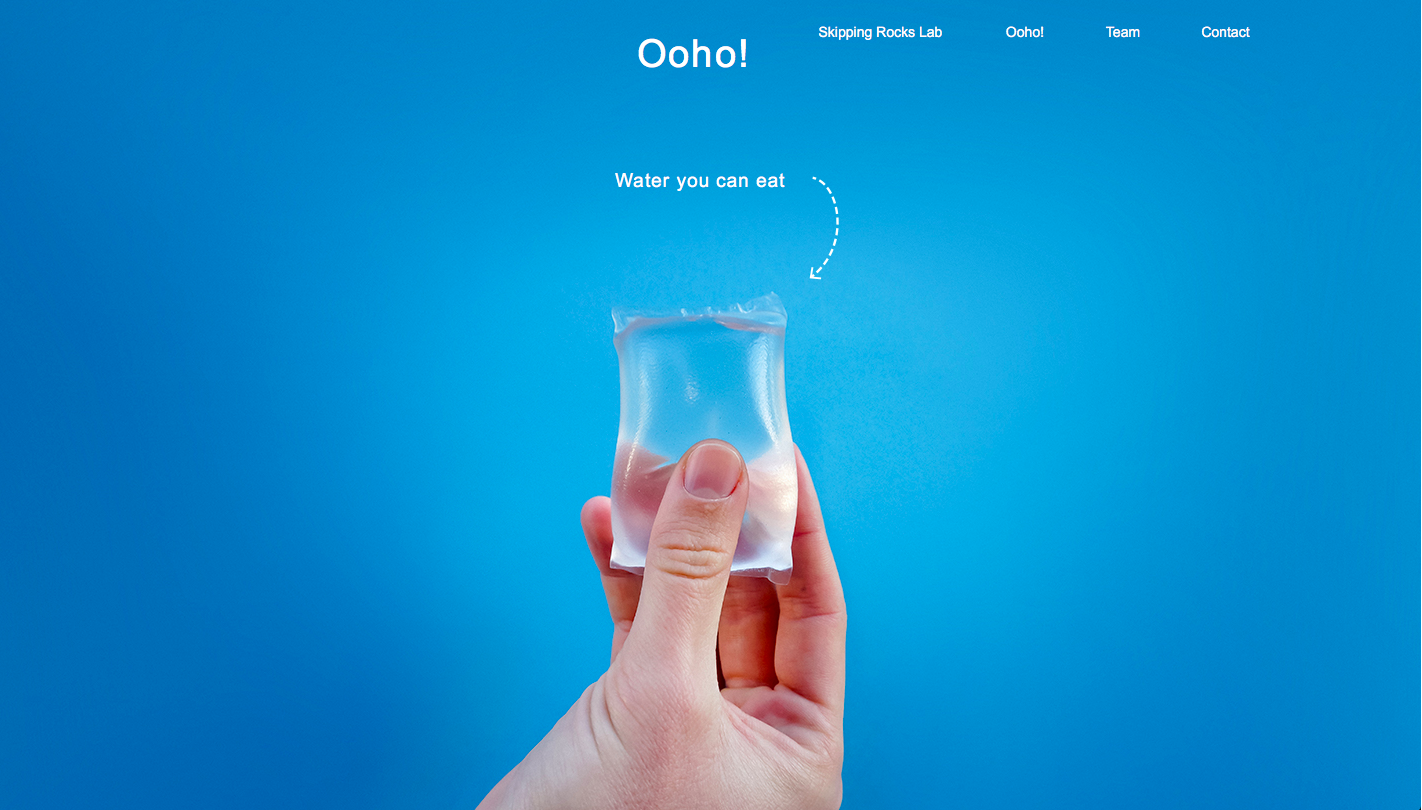 Ooho
Ikea
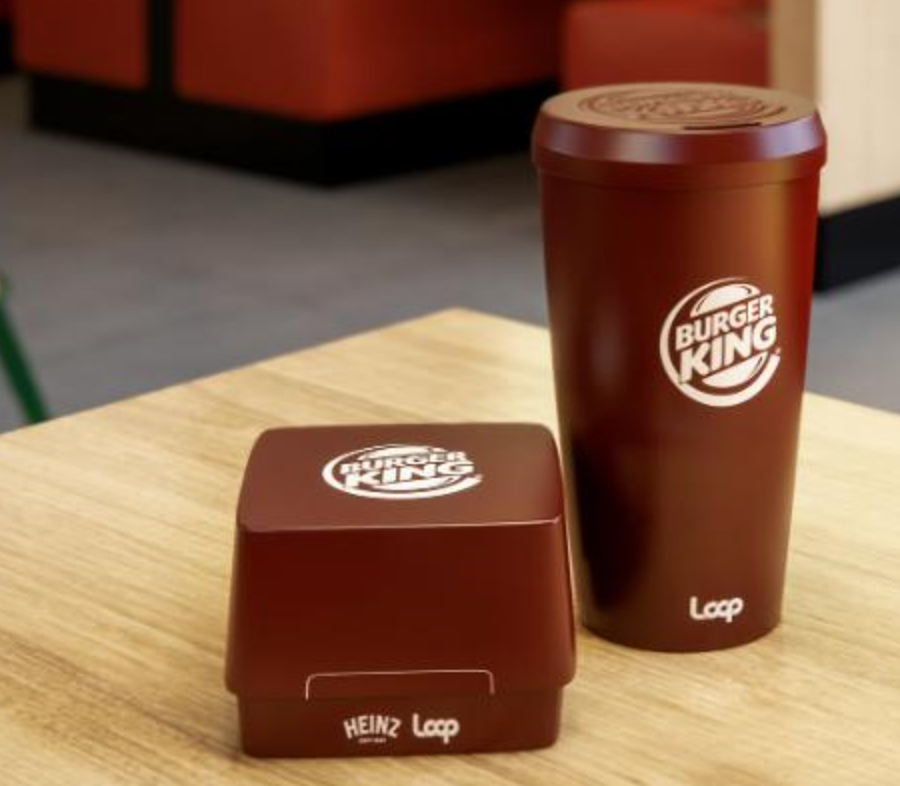 Research at least one of these companies

Write a description of what the company is doing to become more sustainable
How do these policies reduce the amount of resources being used?
How does this fit into the idea of the circular economy?
Nike grind
Burger king- re useable packaging
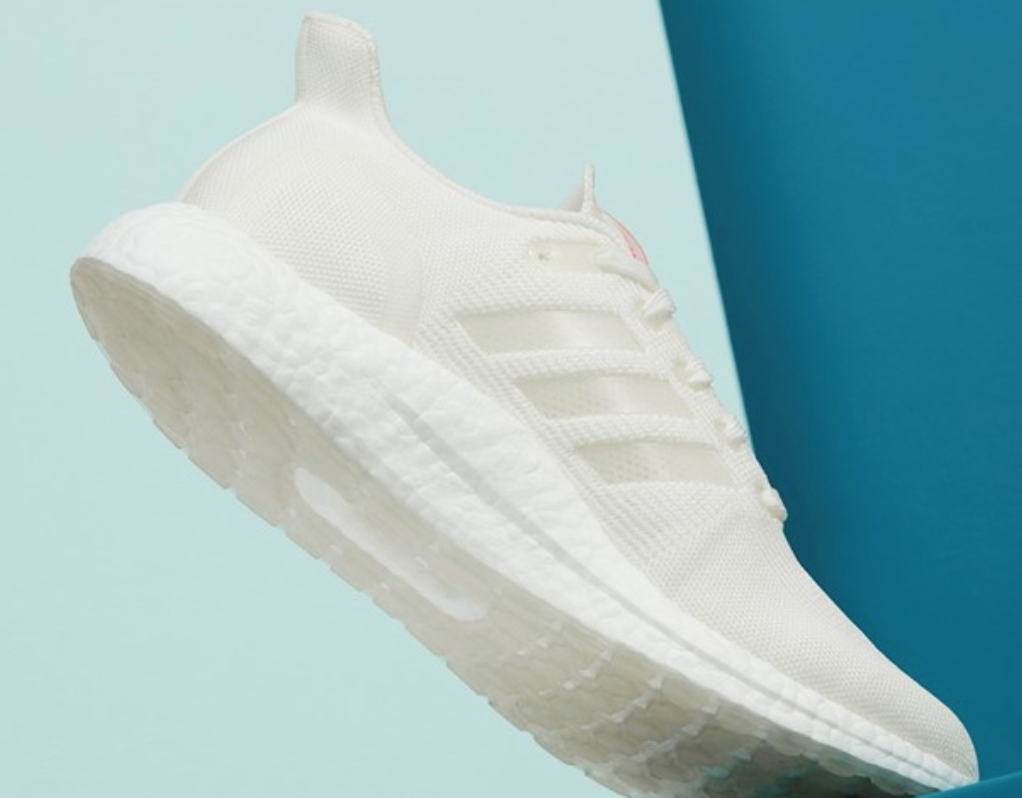 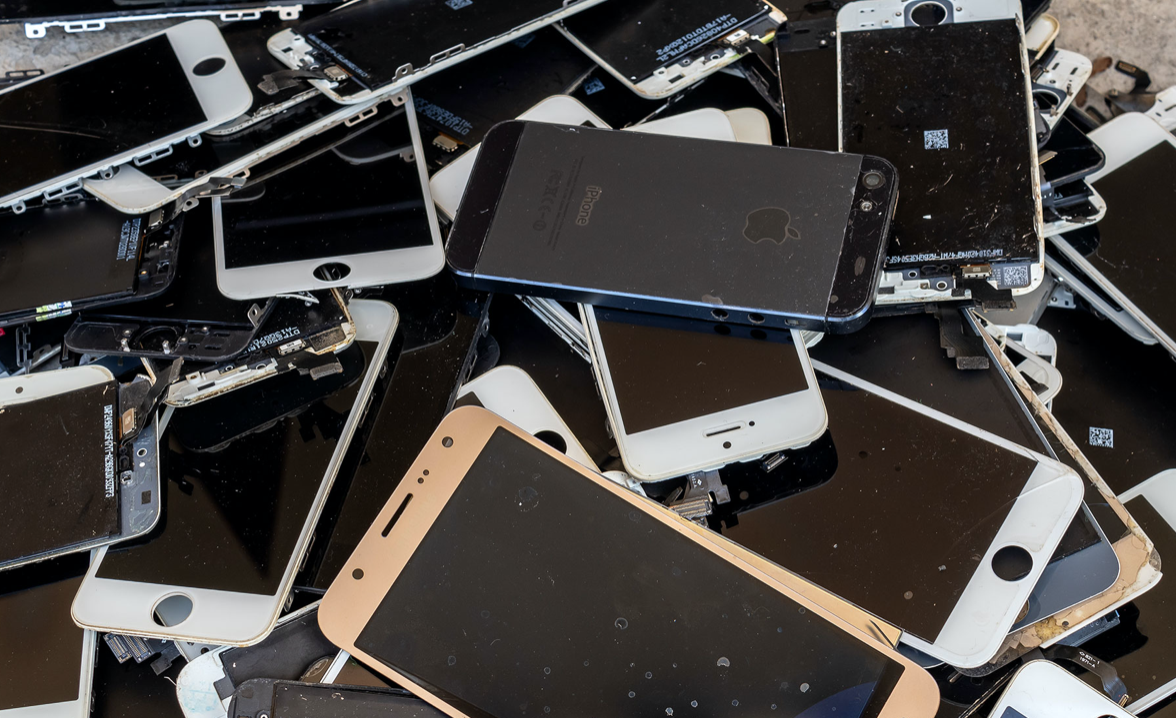 Adidas- 
UltraBOOST DNA LOOP
Apple
Nike Grind
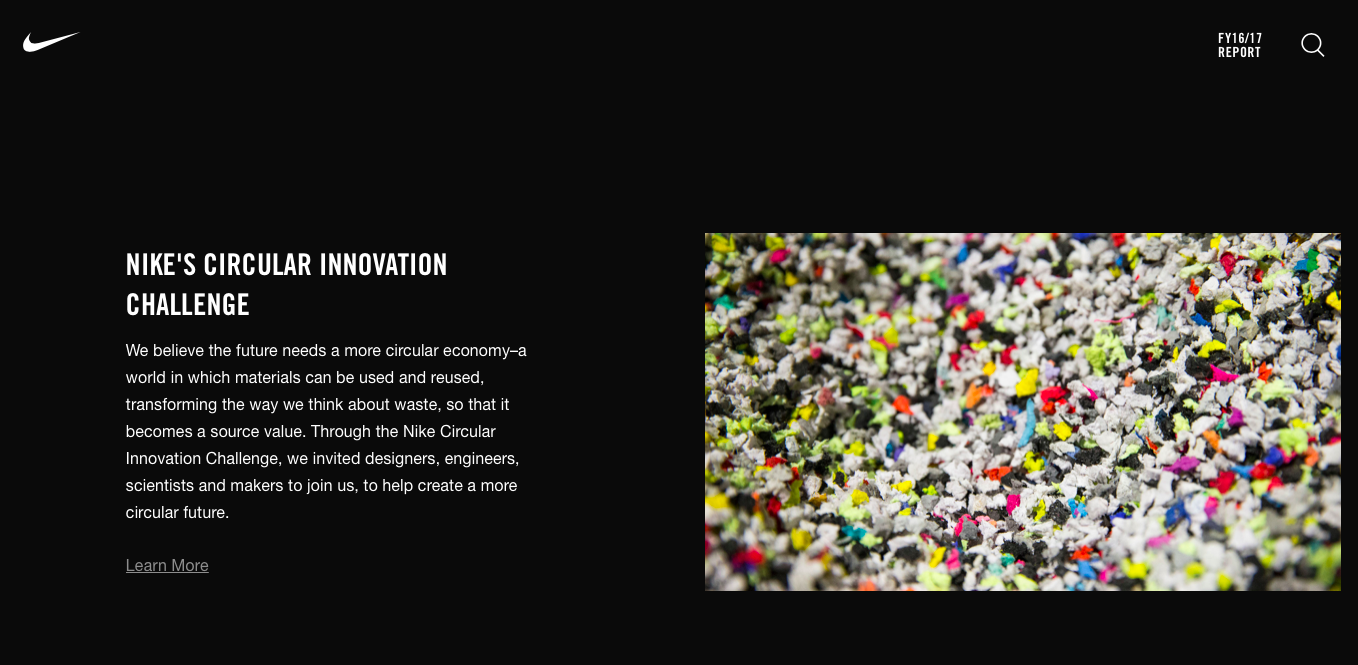 https://www.youtube.com/watch?time_continue=105&v=AaV9nGyY-9A
https://sustainability.nike.com
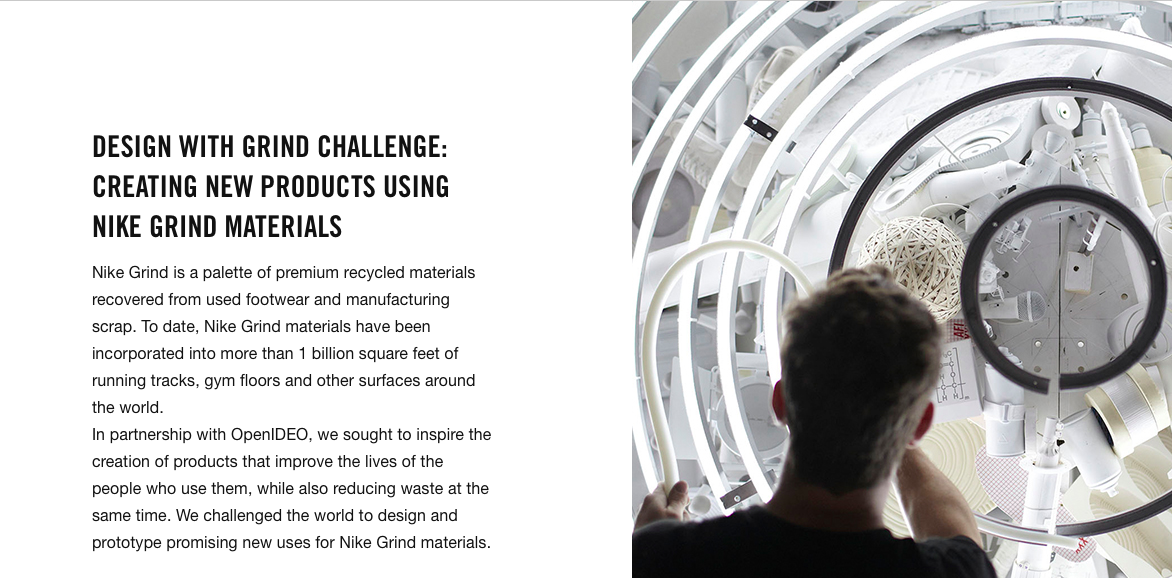 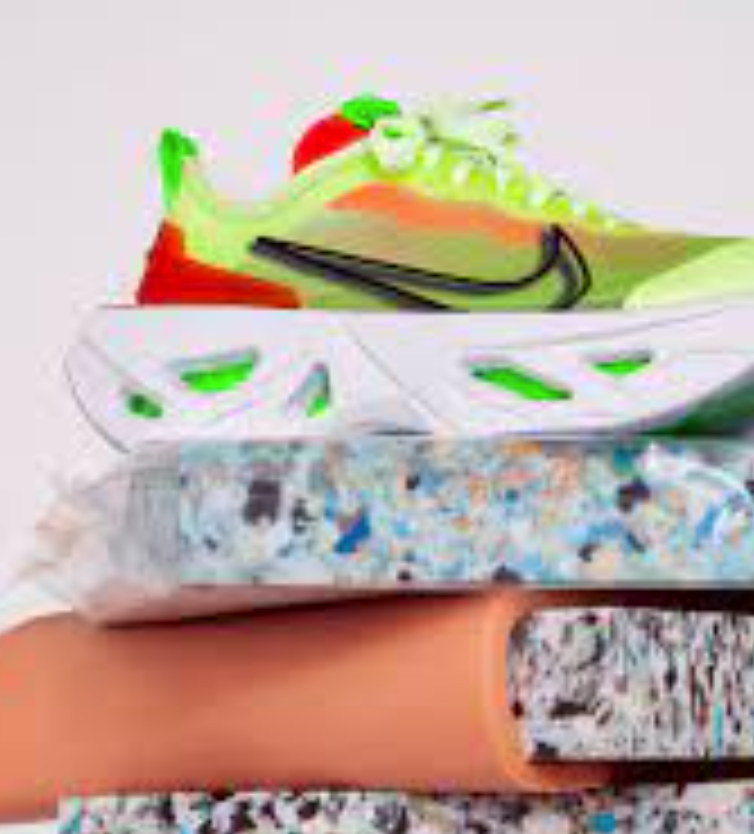 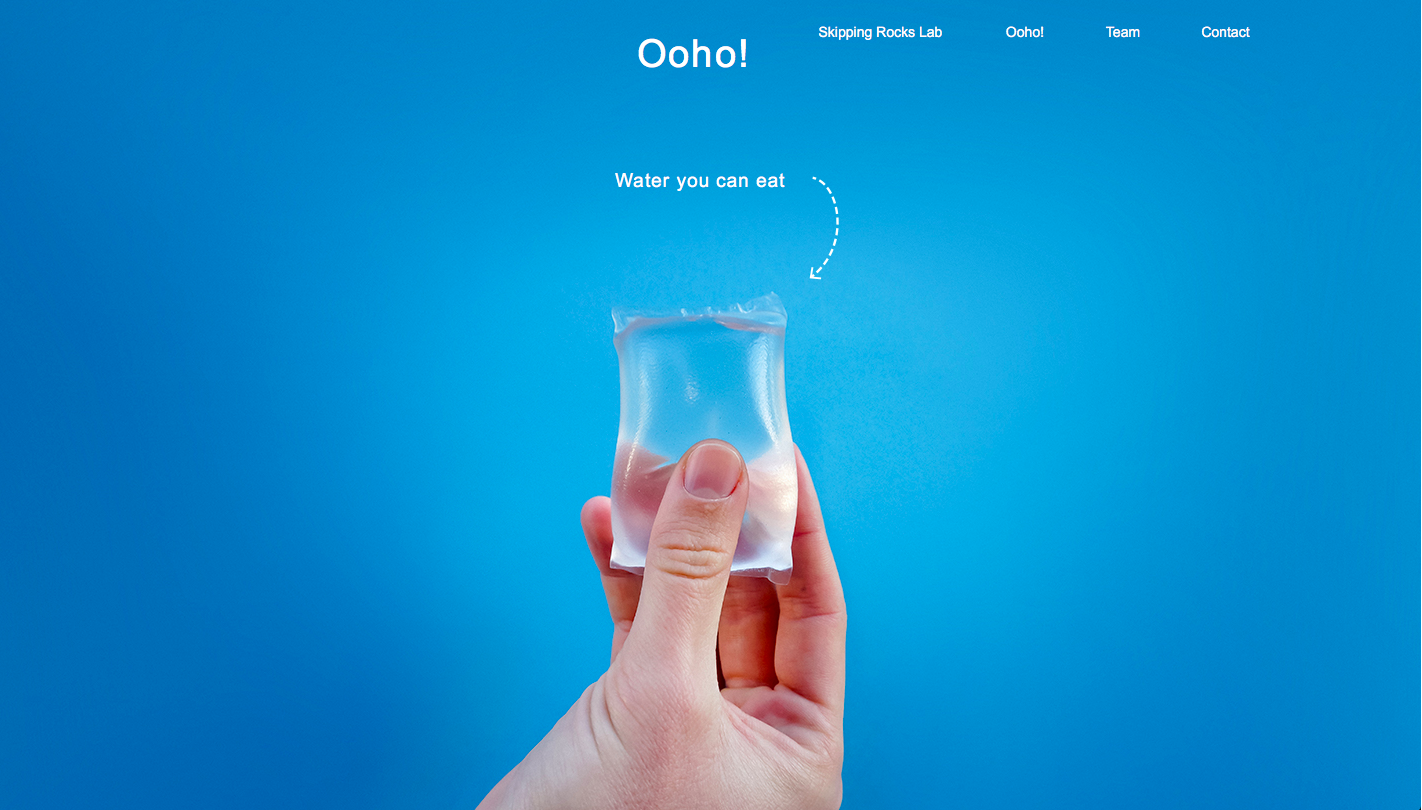 Ooho
the ooho! edible water bubble gets set to replace plastic bottles
Is This Edible Blob The New Water Bottle?
This edible water bottle is how you will drink in the future
Ooho
These tiny edible water bottles are almost completely pointless
Ikea
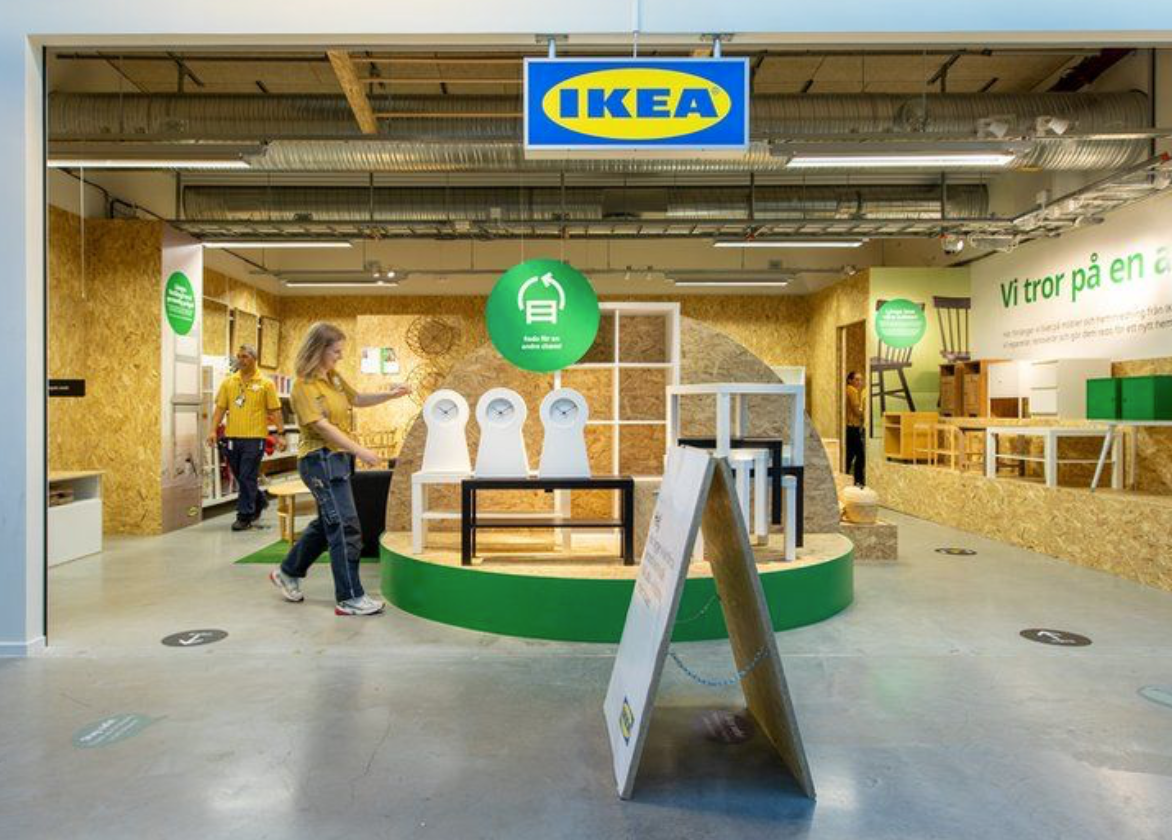 https://www.ikea.com/us/en/this-is-ikea/sustainable-everyday/a-circular-ikea-making-the-things-we-love-last-longer-pub9750dd90
https://www.weforum.org/agenda/2020/10/ikea-opens-pilot-second-hand-store-sweden-circular-economy/
https://www.edie.net/news/5/Ikea-launches-circular-economy-strategic-partnership-with-Ellen-MacArthur-Foundation/
Swedish furniture giant Ikea says it aims to become a purely circular business by 2030. Last November it opened its first second hand-only store in a shopping centre in the Swedish city of Eskilstuna. The "pop-up" shop will be open until May.
Adidas utlraboost
https://news.adidas.com/boost/ultraboost-dna-loop-launches-to-public-as--made-to-be-remade--running-shoes-come-to-creators-club-we/s/38b4b53e-2343-4d9a-9c59-20feda458e2b
https://www.dezeen.com/2020/10/21/adidas-ultraboost-dna-loop-trainer-circular-economy/
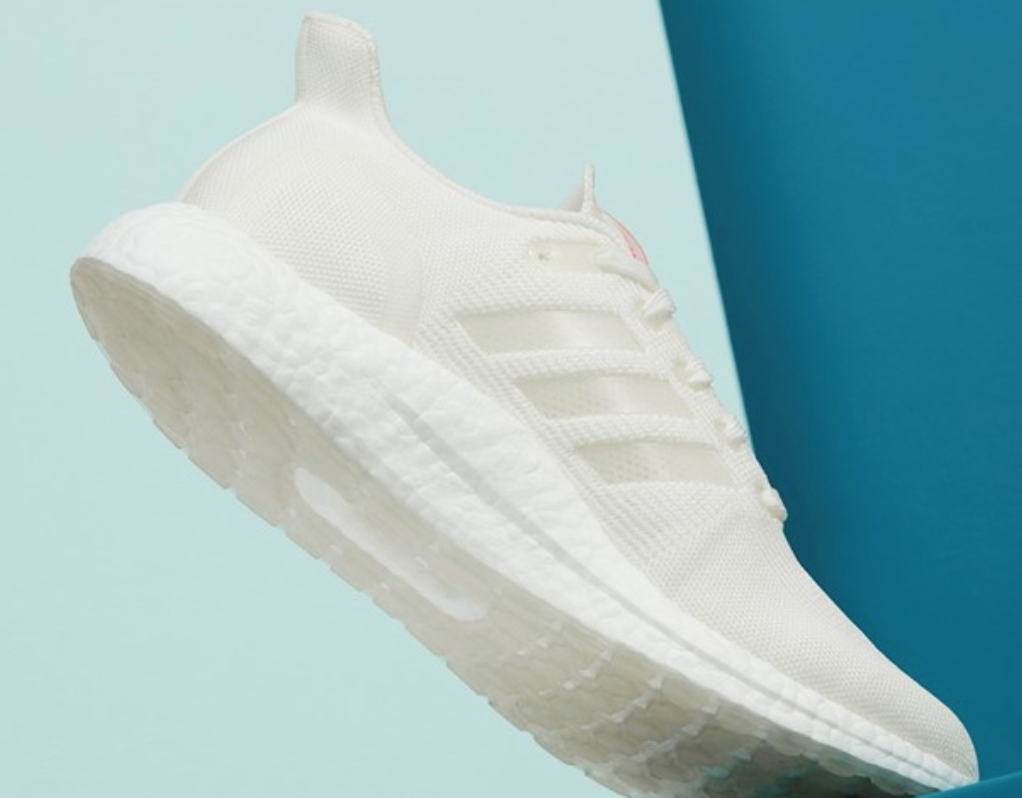 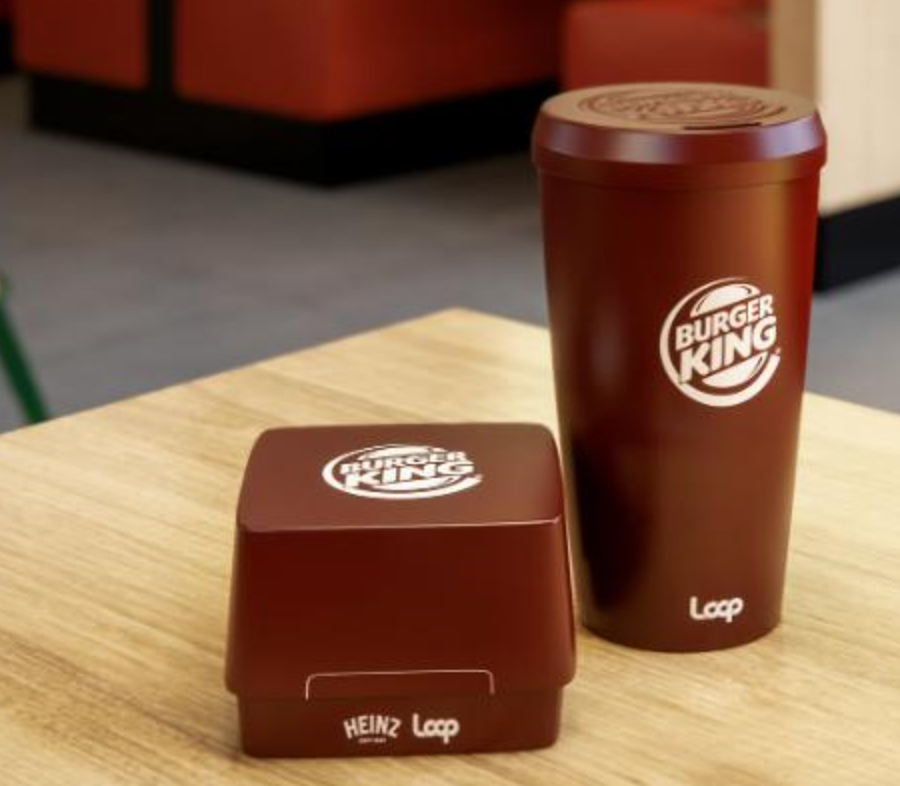 Burger king- re useable packaging
https://www.cnn.com/2020/10/22/business/burger-king-reusable-packaging-sustainability/index.html
https://www.timeout.com/usa/news/gross-or-sustainable-burger-kings-new-eco-friendly-packaging-will-be-reusable-102220
https://www.plasticstoday.com/packaging/burger-king-partners-terracycle-pilot-reusable-packaging
Apple
https://www.apple.com/environment/
https://www.reutersevents.com/sustainability/apple-plants-seeds-sustainability
https://www.greenbiz.com/article/apple-dials-its-circular-materials-aspirations
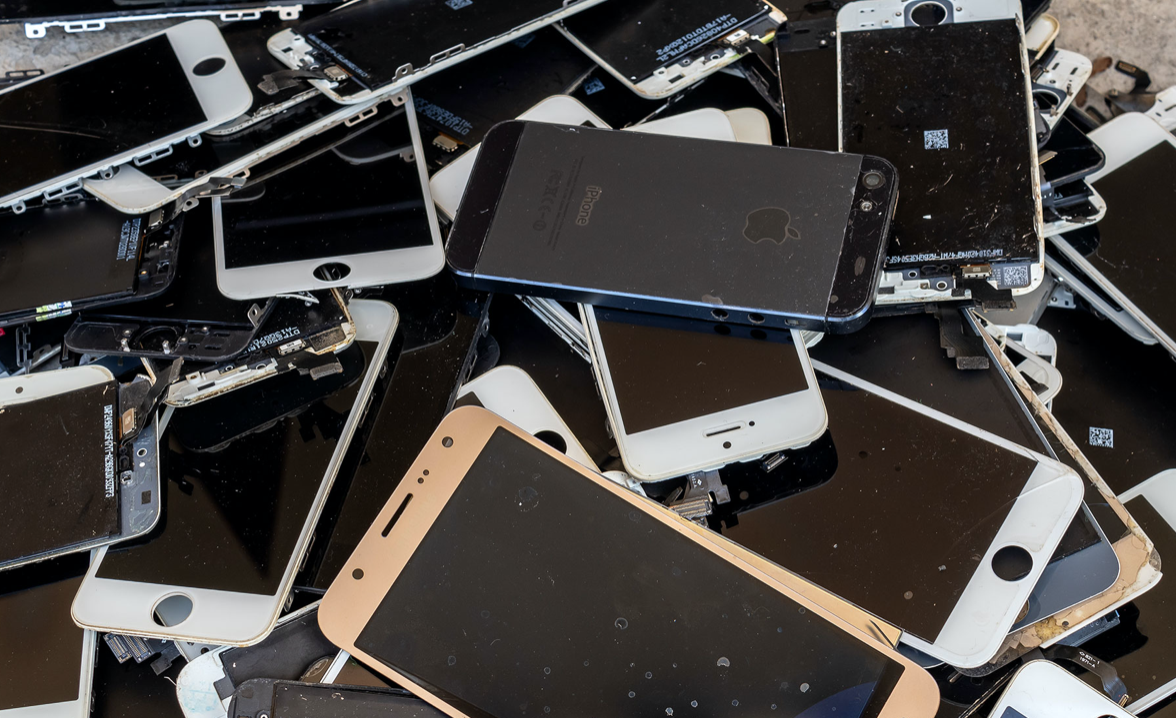